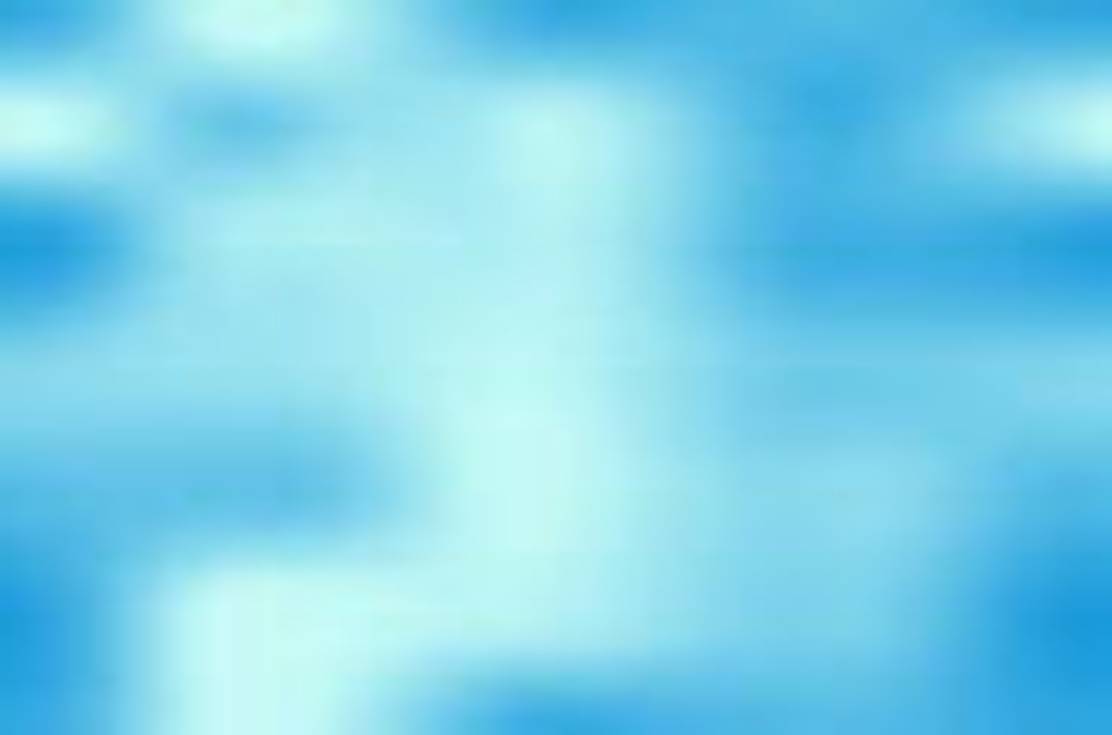 Управление образования Администрации города Екатеринбурга
Отдел образования Верх-Исетского района
Муниципальное бюджетное дошкольное образовательное учреждение –
 детский сад комбинированного вида № 18
 
Внедрение ВФСК ГТО 
как инструмент формирования здорового образа жизни у детей дошкольного возраста
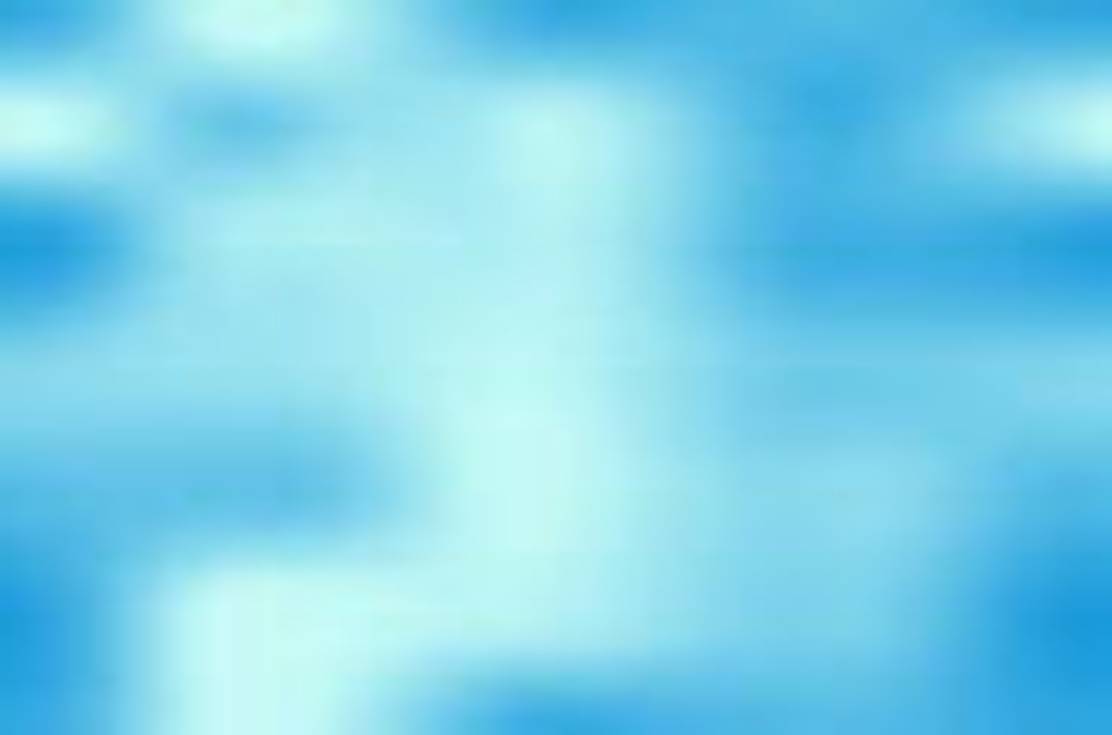 Указ ПрезидентаРоссии
В 2014 г. Правительство РФ разработало и приняло ряд документов, направленных на воссоздание комплекса ГТО: 
       Постановление Правительства РФ № 540, Положение о ГТО
       Указ Президента  Владимира Владимировича Путина о ГТО.

В этих документах определены цели, задачи, принципы, содержание, структура и методика внедрения комплекса ГТО.

В Указе решено оставить и прежнее название данной программы – «Готов к труду и обороне». Этим нынешнее правительство страны подчеркивает дань традициям национальной истории, отметил Путин на прошедшем заседании Совета по развитию физкультуры и спорта России.
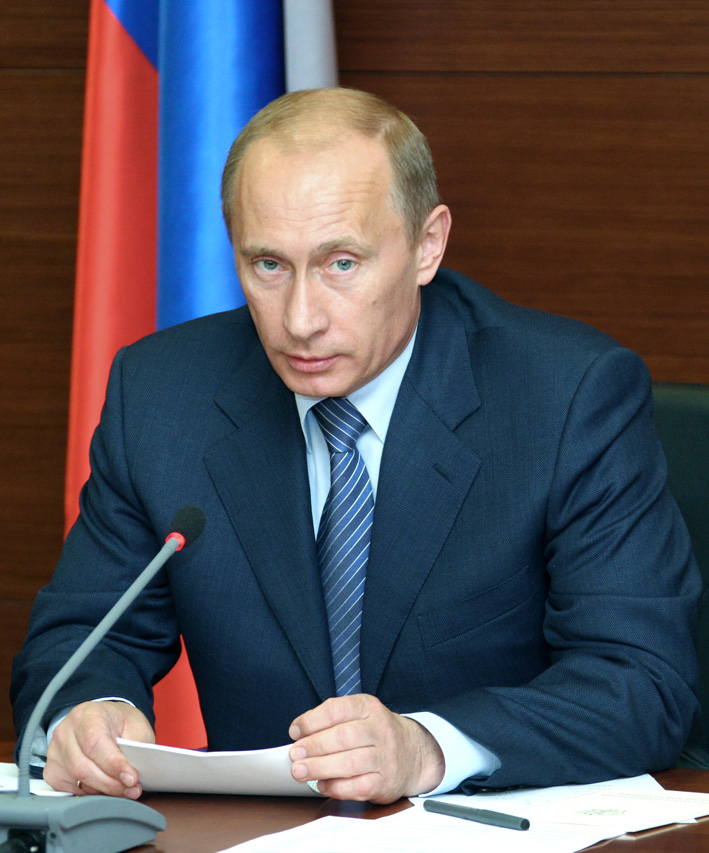 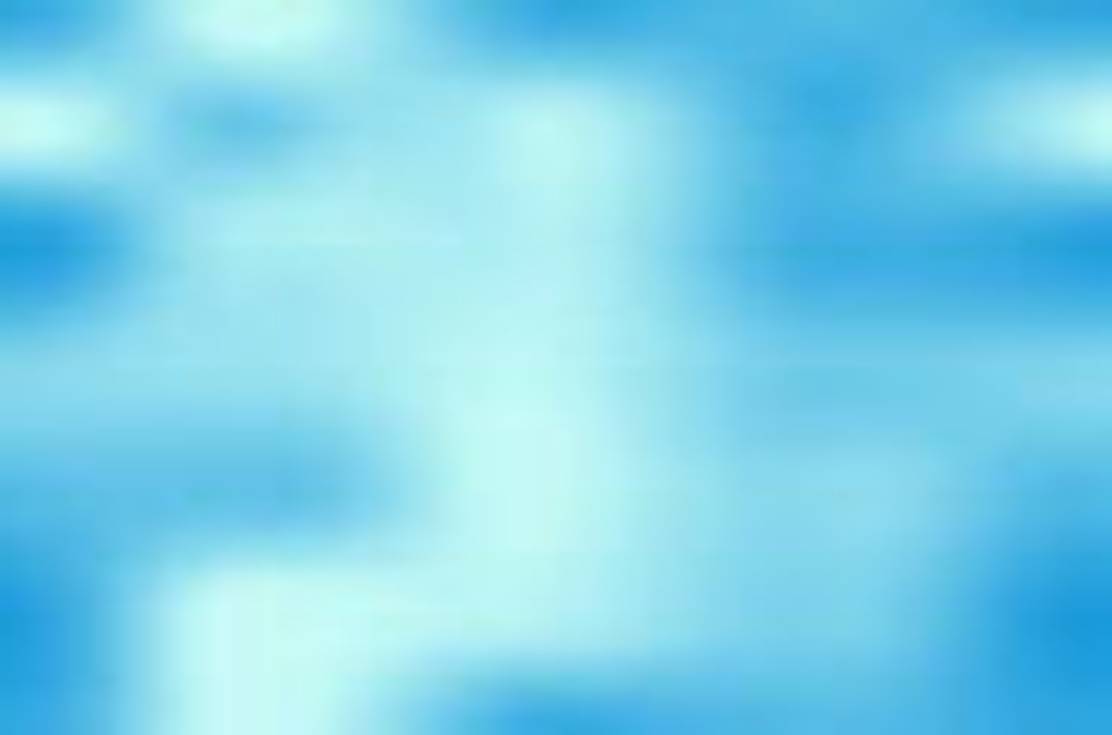 Цели и задачи ГТО
Цель комплекса ГТО – увеличение продолжительности жизни населения с помощью систематической физической подготовки.
Задача – массовое внедрение комплекса ГТО, охват системой подготовки всех возрастных групп населения.
Принципы – добровольность и доступность системы подготовки для всех слоев населения, медицинский контроль, учет местных традиций и особенностей.
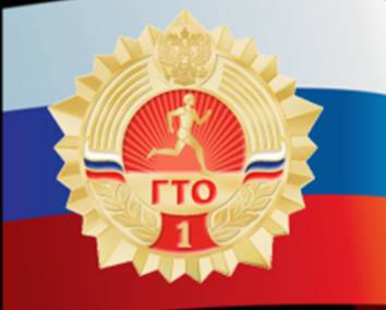 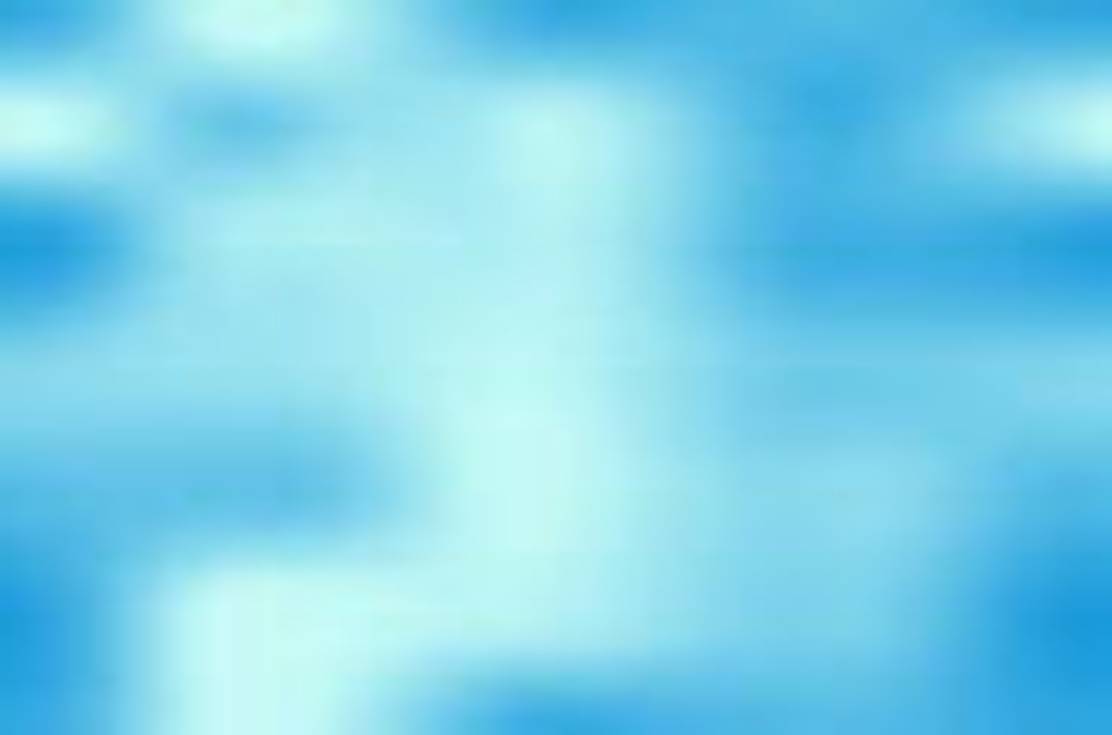 Цели и задачи ГТО на этапе дошкольного детства
Цель: 
приобщение детей к спорту, здоровому и активному образу жизни
Задачи 
- познакомить детей с комплексом ГТО, с историей и традициями его проведения
- расширить и закрепить знания детей о здоровом образе жизни
- совершенствовать физические способности в совместной двигательной деятельности детей
- развивать у детей стремление к укреплению и сохранению своего собственного   здоровья посредством занятий физической культурой
- воспитывать у детей целеустремленность, организованность, инициативность, трудолюбие
- воспитывать чувство сопричастности к достижениям российских спортсменов, чувство гордости за свою страну
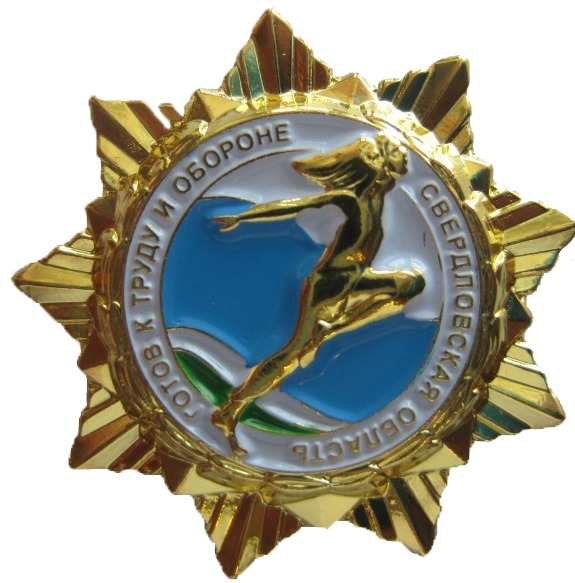 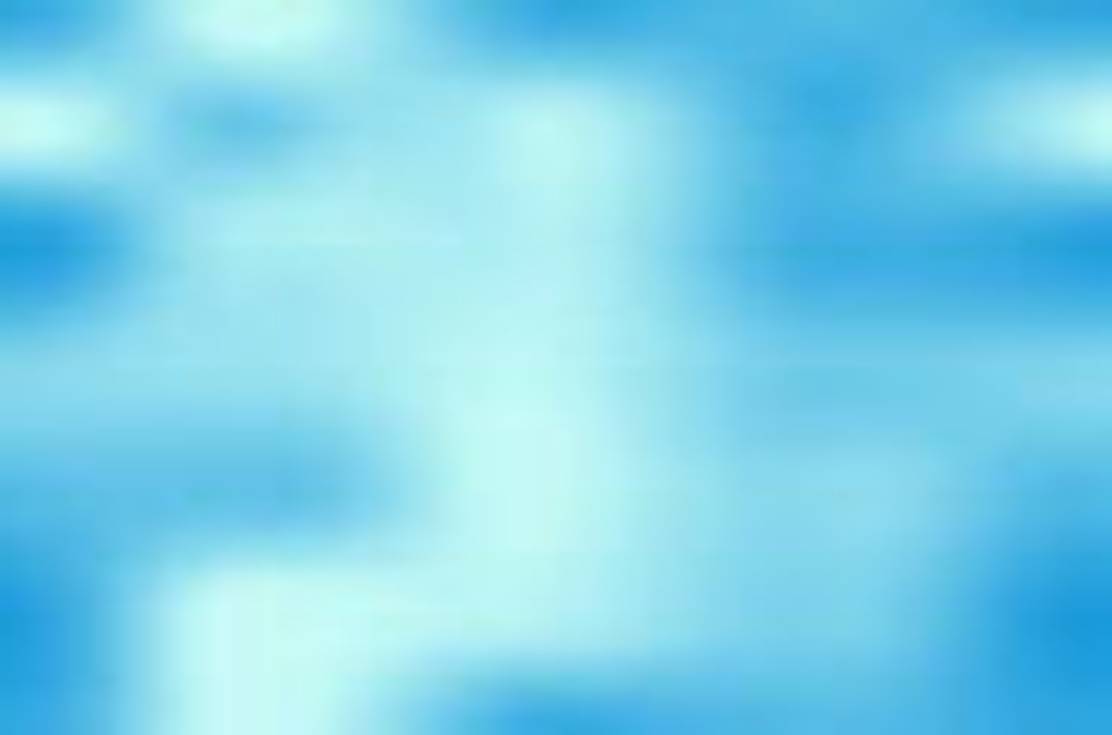 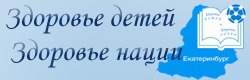 Почему ГТО стоит прививать, именно, начиная с дошкольного возраста?
Физическое развитие ребенка – это, прежде всего двигательные навыки. Координацию движений определяют развитием мелкой и большой моторики
 
Именно в дошкольном возрасте закладывается основа для физического развития, здоровья и характера человека в будущем. Этот период детства характеризуется постепенным совершенствованием всех функций детского организма. Ребенок этого возраста отличается чрезвычайной пластичностью

Для развития координации движений сенситивным является старший дошкольный возраст. Именно в это время ребёнку следует приступать к занятиям гимнастикой, фигурным катанием, балетом и т. п.

Этот период – период самого активного развития ребенка, как в двигательном, так и в психическом развитии

С точки зрения же психологов, динамика физического развития неразрывно связана с психическим и умственным развитием
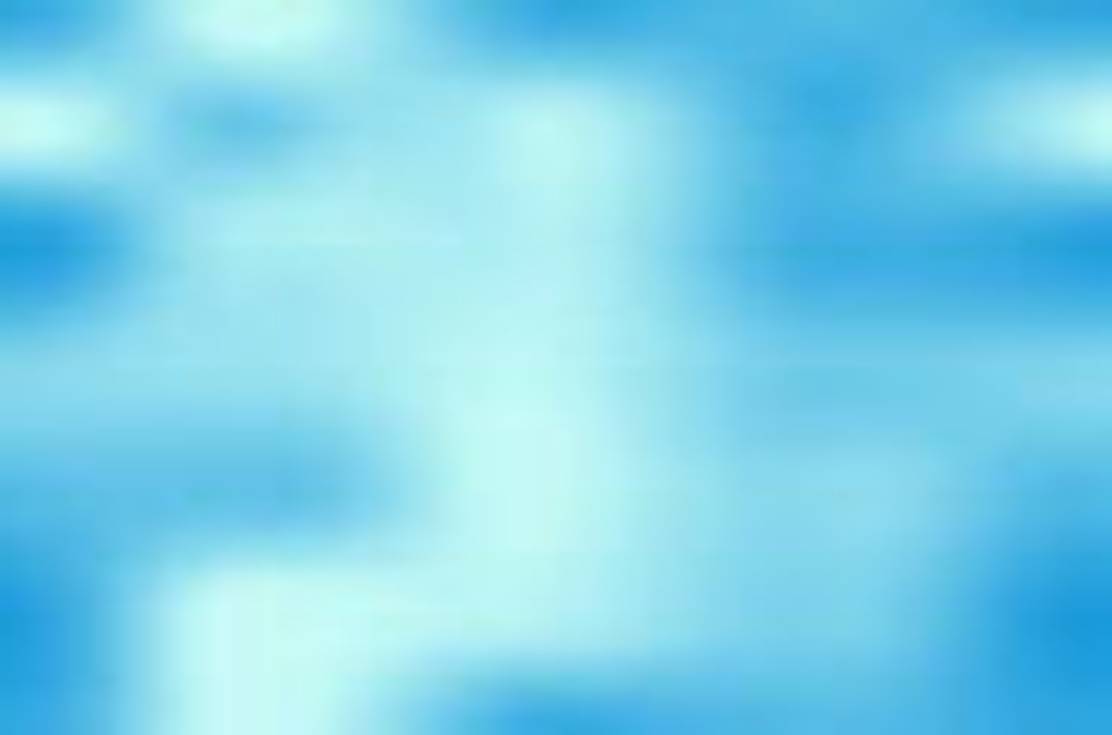 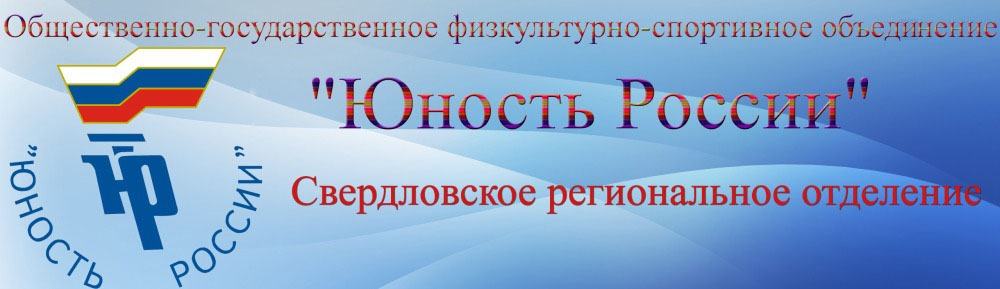 МБДОУ – детский сад комбинированного вида № 18 в 2013 году вступил в социальное партнёрство с Свердловским Региональным Отделением ОГ ФСО "Юность России"
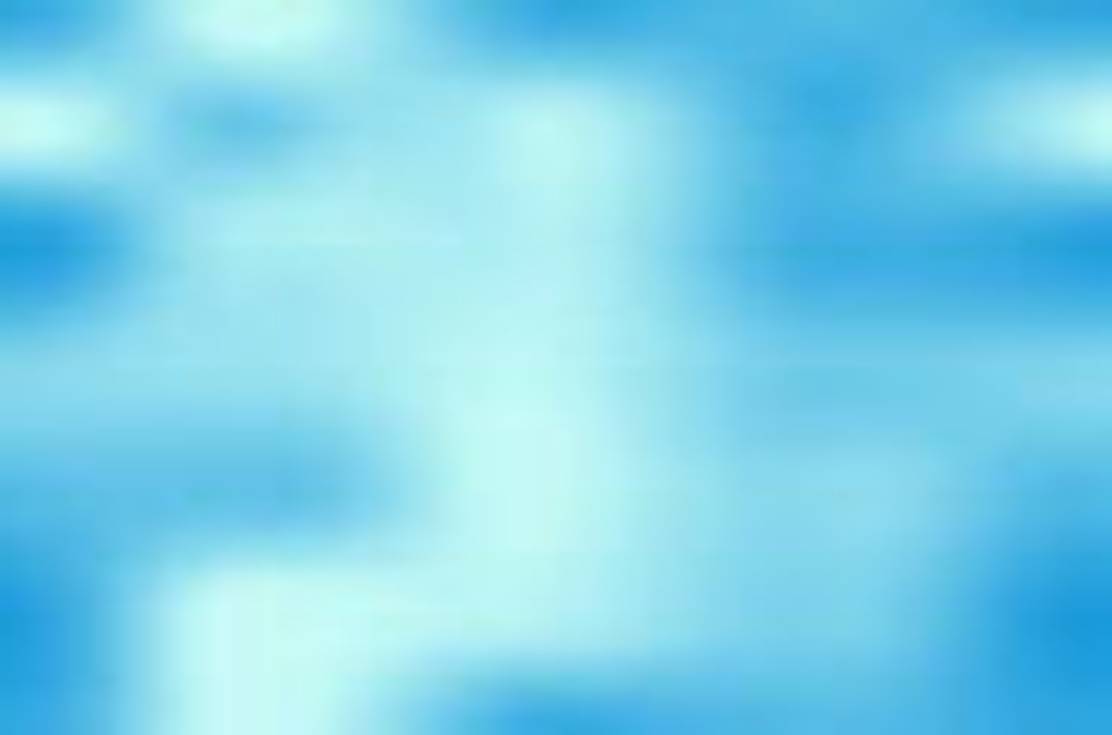 КОМПЛЕКС ВИДОВ ИСПЫТАНИЙ И НОРМДЛЯ ВОСПИТАННИКОВ ДОУ
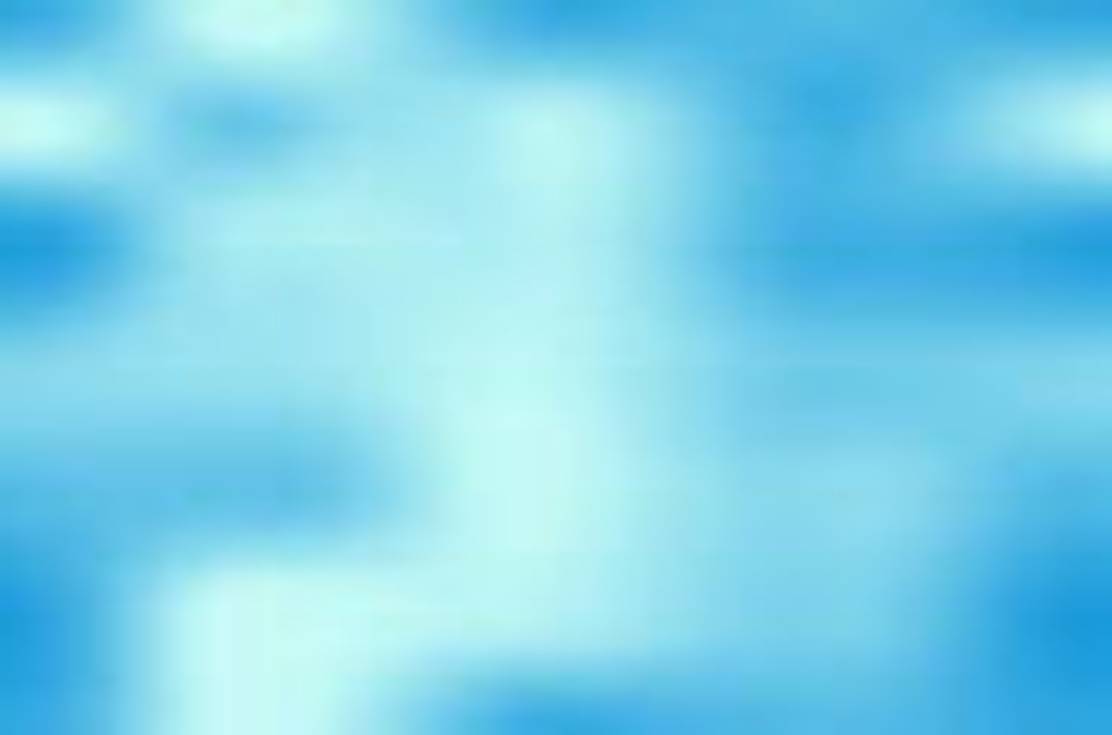 Различные формы двигательной деятельности, применяемые для подготовки к выполнению испытаний комплекса ГТО:
утренняя гимнастика
 занятия физической культурой в помещении и на воздухе
 физкультурные минутки
 подвижные игры
 спортивные упражнения
и т.д.
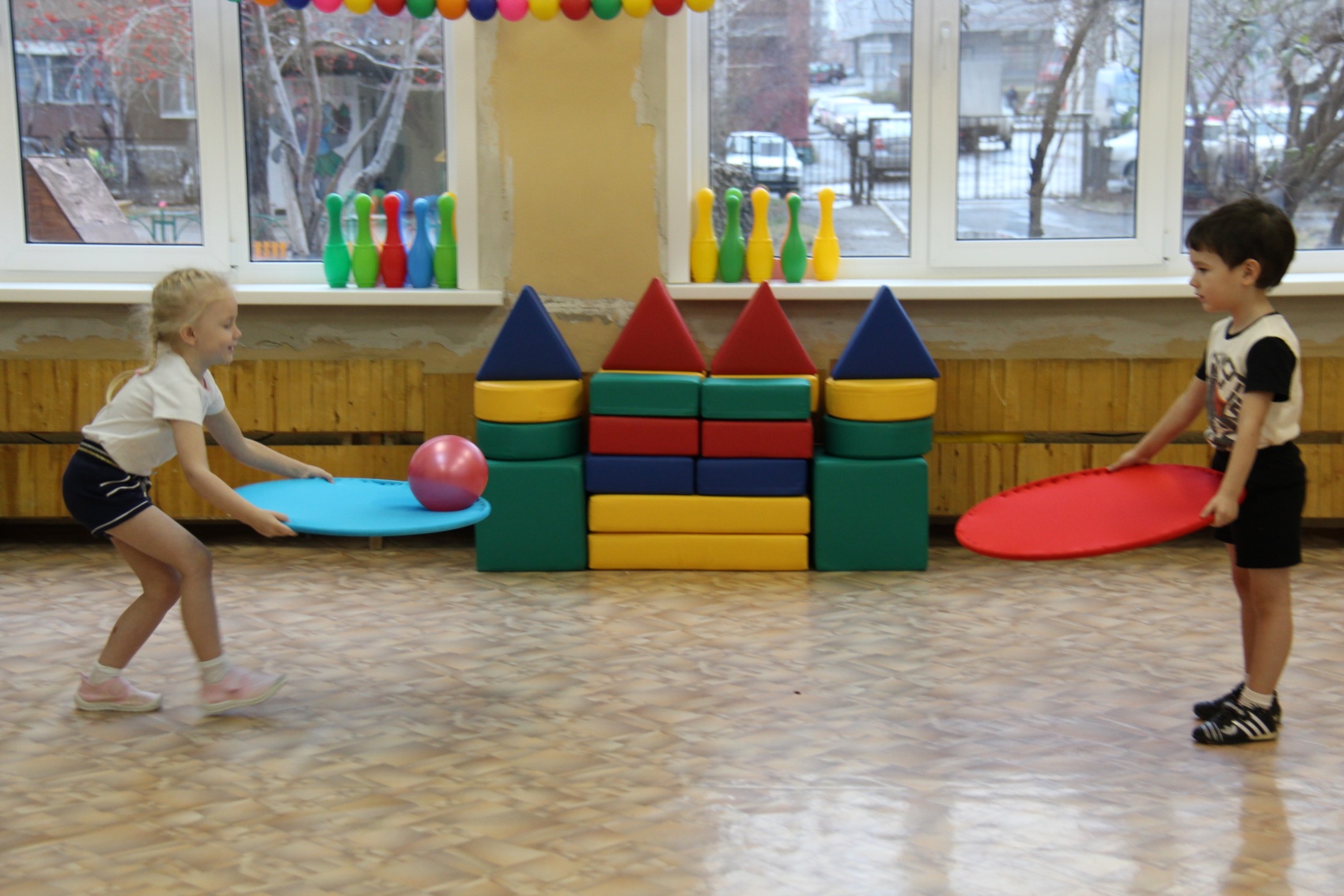 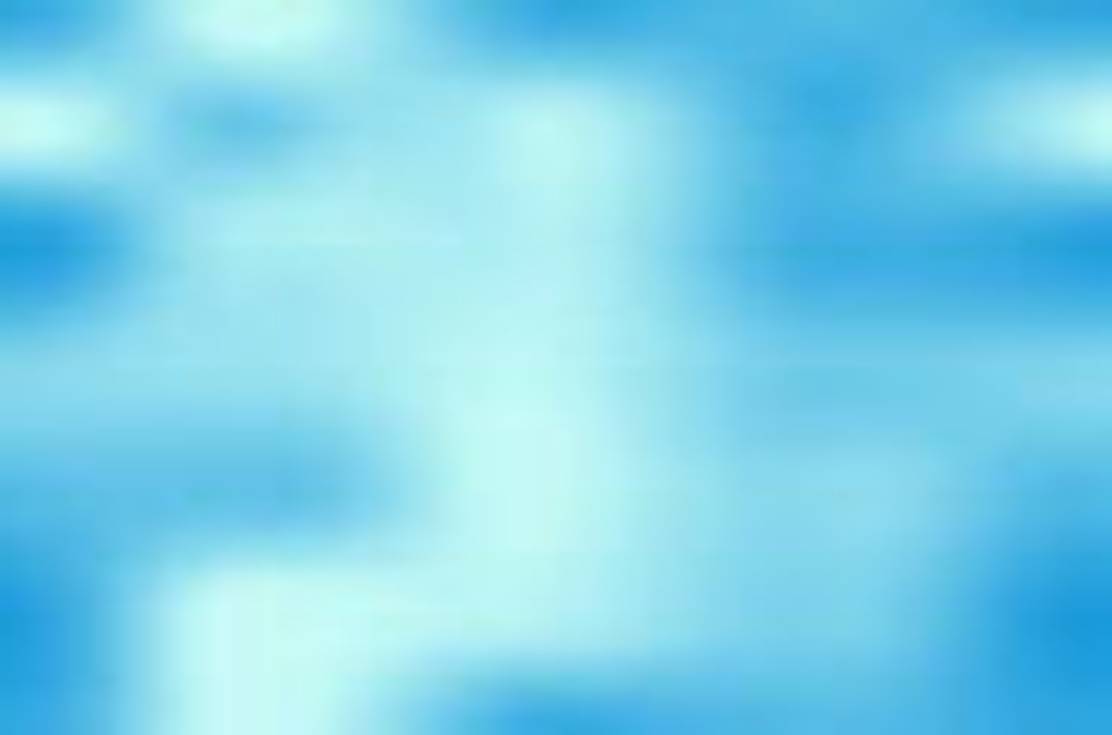 Иногда ребенок, имеющий высокие показатели физического развития, использует в негативном контексте своё физическое превосходство,  стремится доминировать  над сверстниками: высмеивает   личные результаты других детей, применяет  физическую силу  для достижения желаемой цели, не считаясь с интересами других.
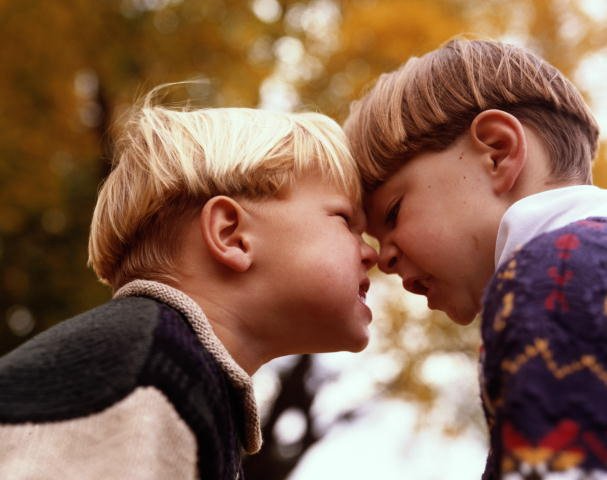 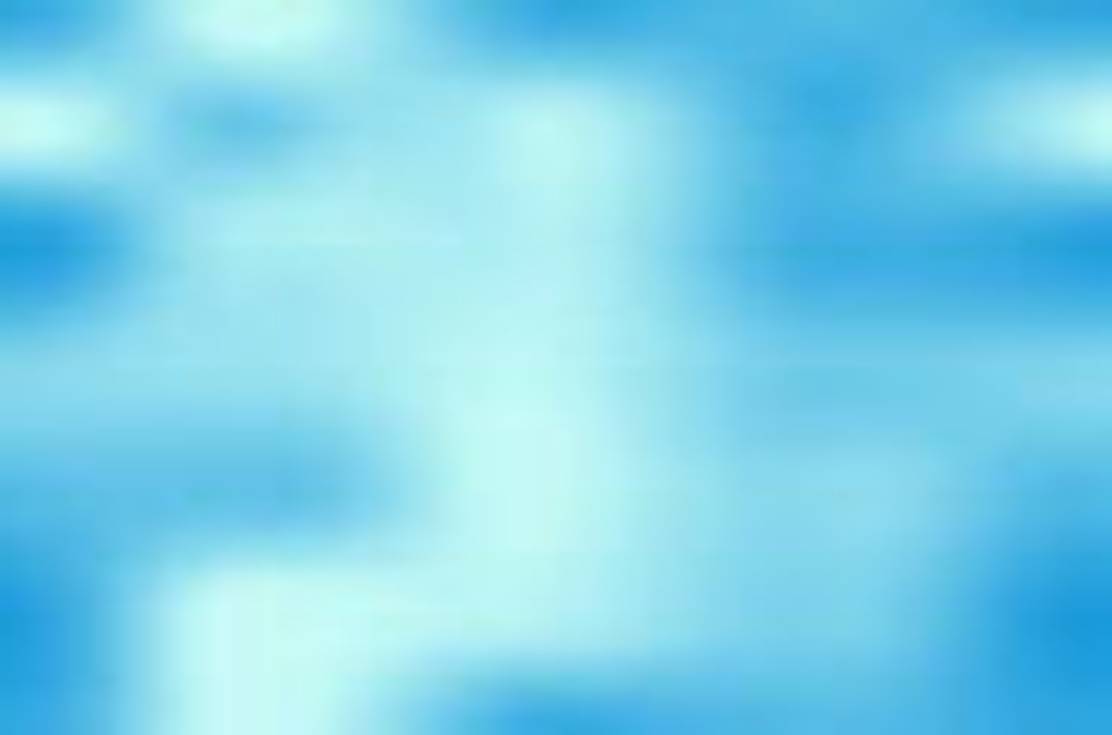 Опыт работы ДОУ по применению инновационного проекта «Единство», основанного на Методе визуализации абстрактных понятий в двигательной деятельности дошкольников
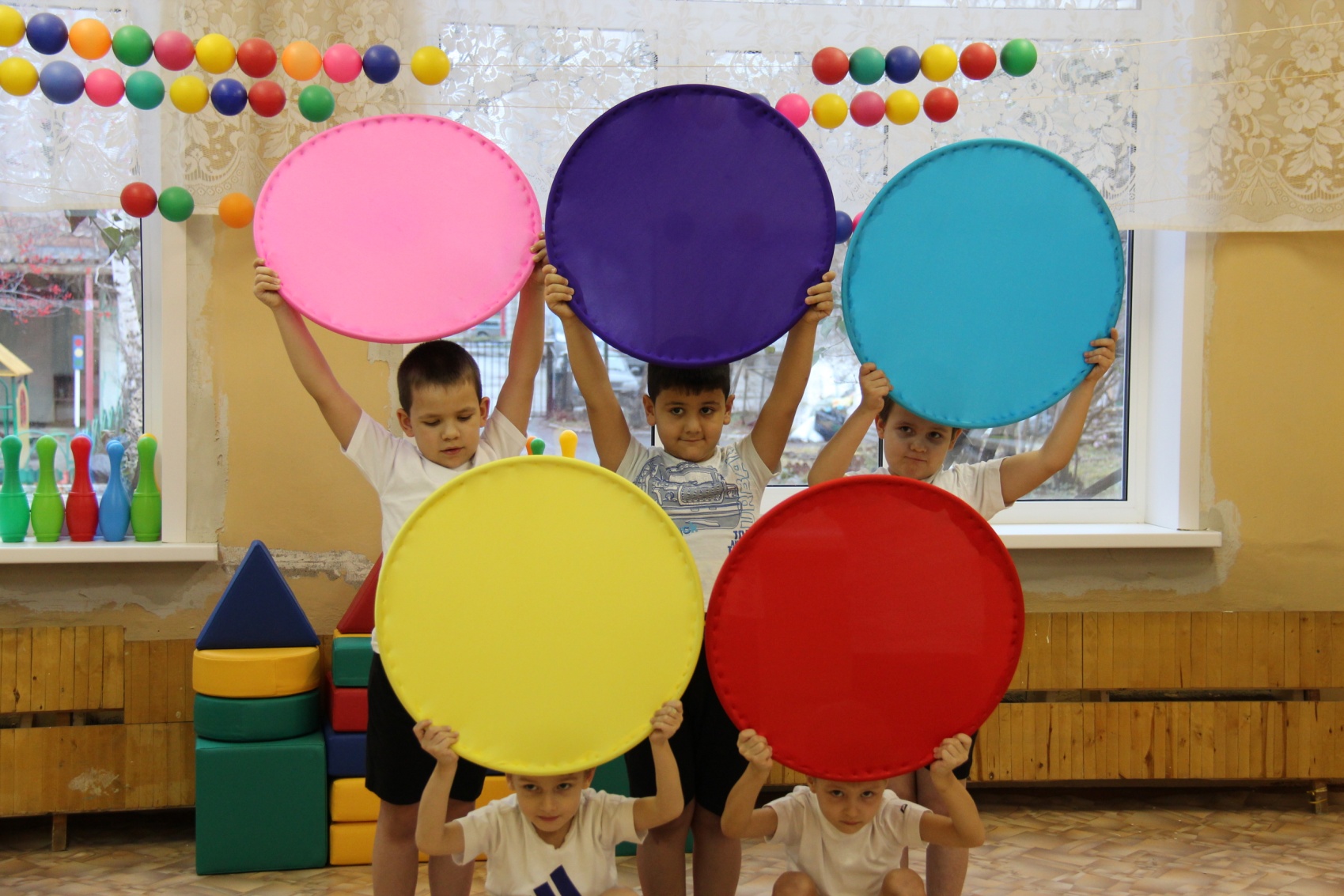 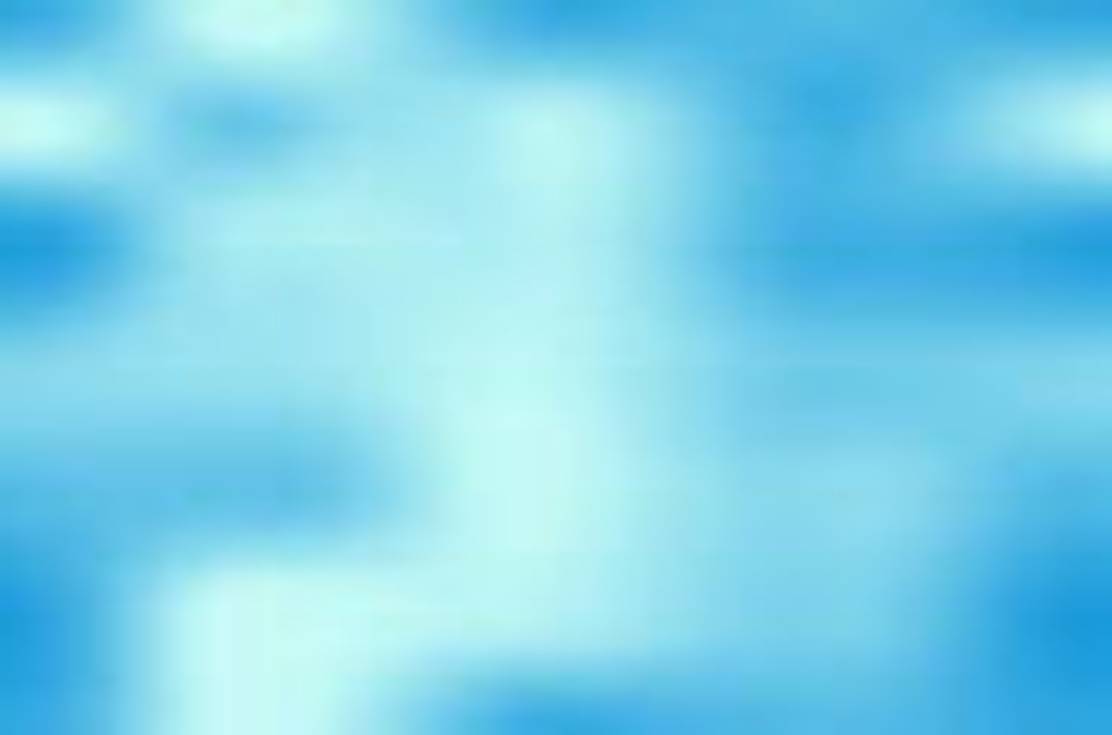 Применение опорных образов Нормы в двигательной деятельности
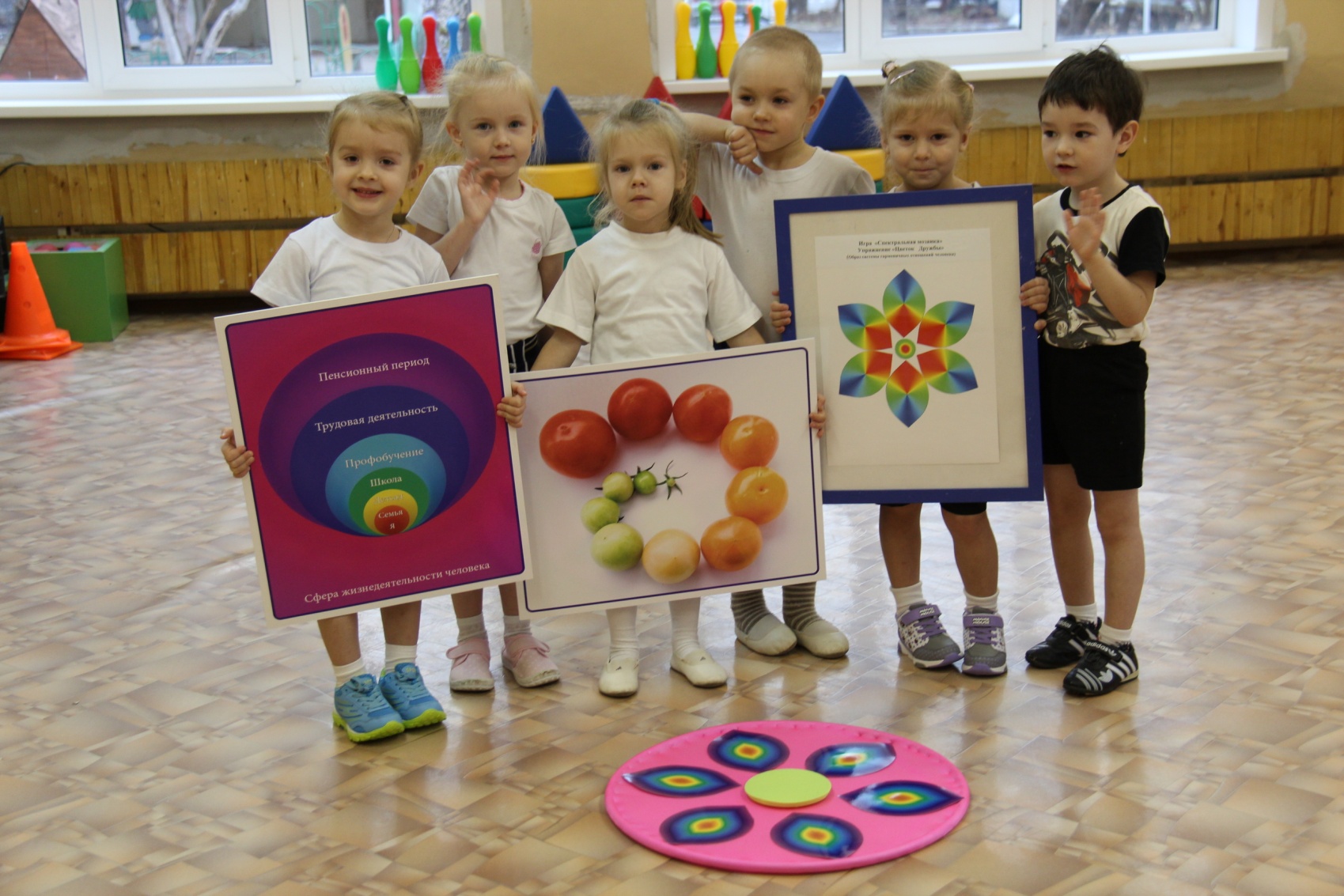 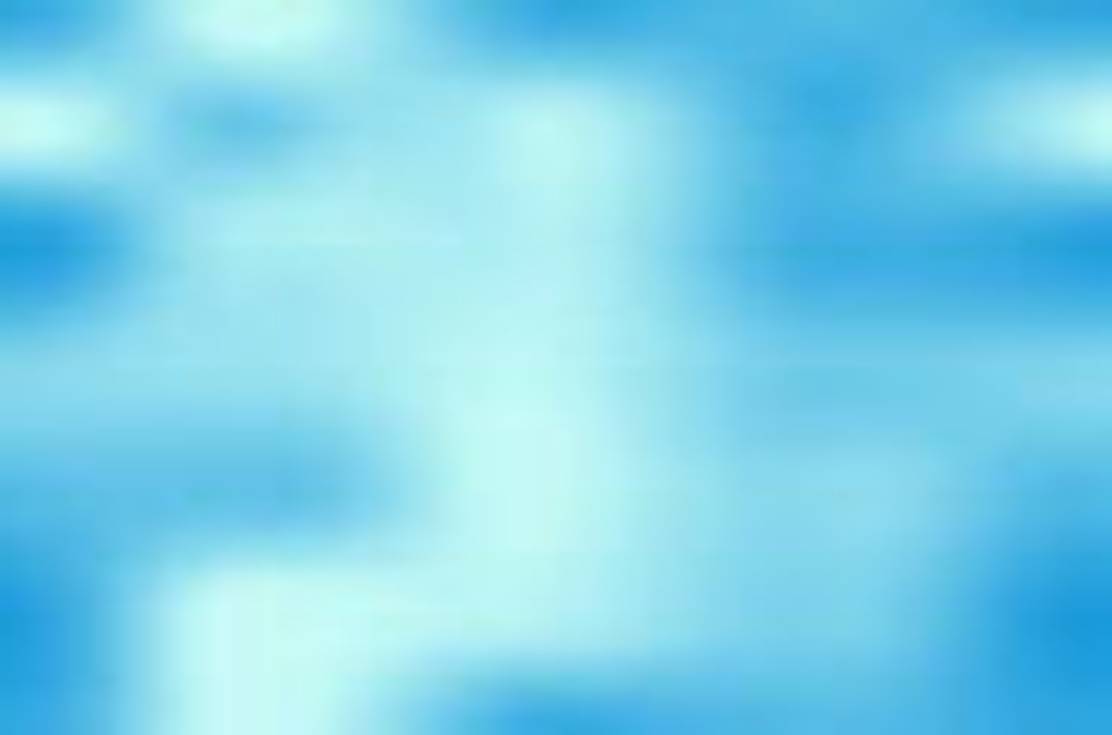 Опорный образ Нормы  «Мы растем и созреваем»
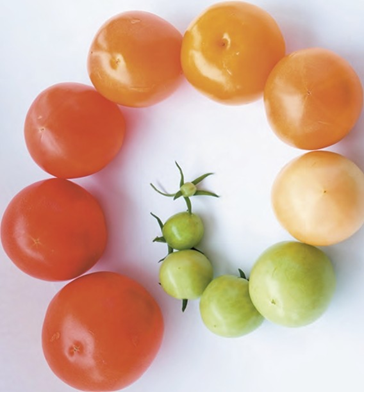 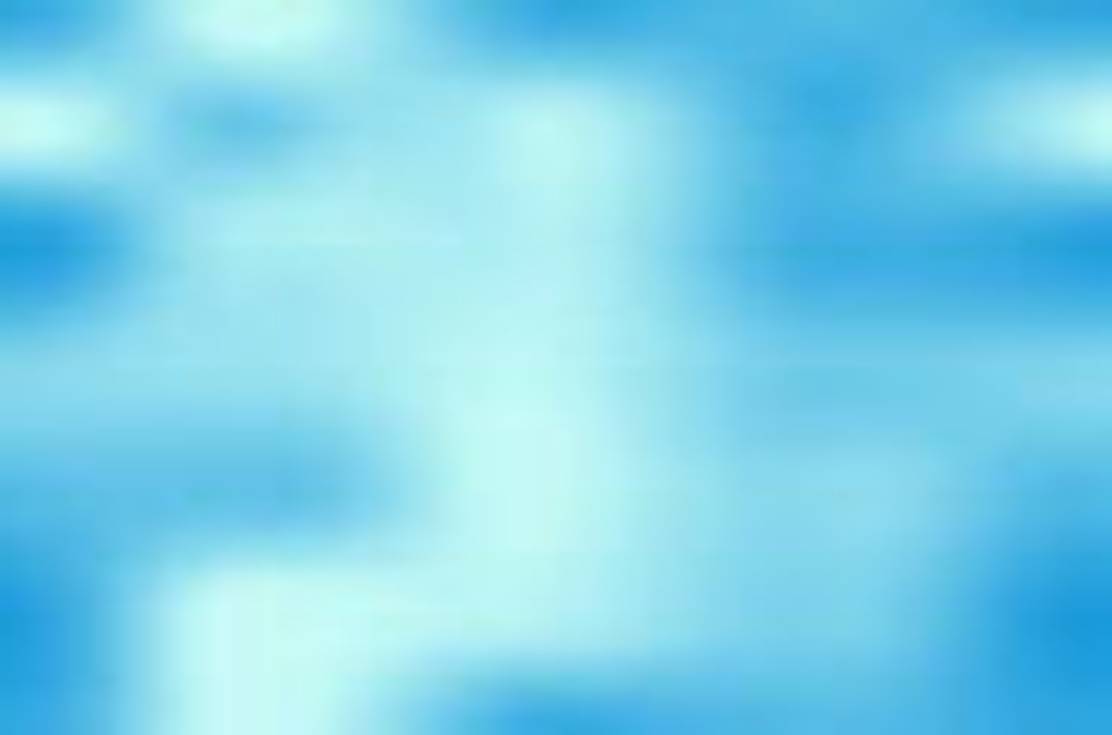 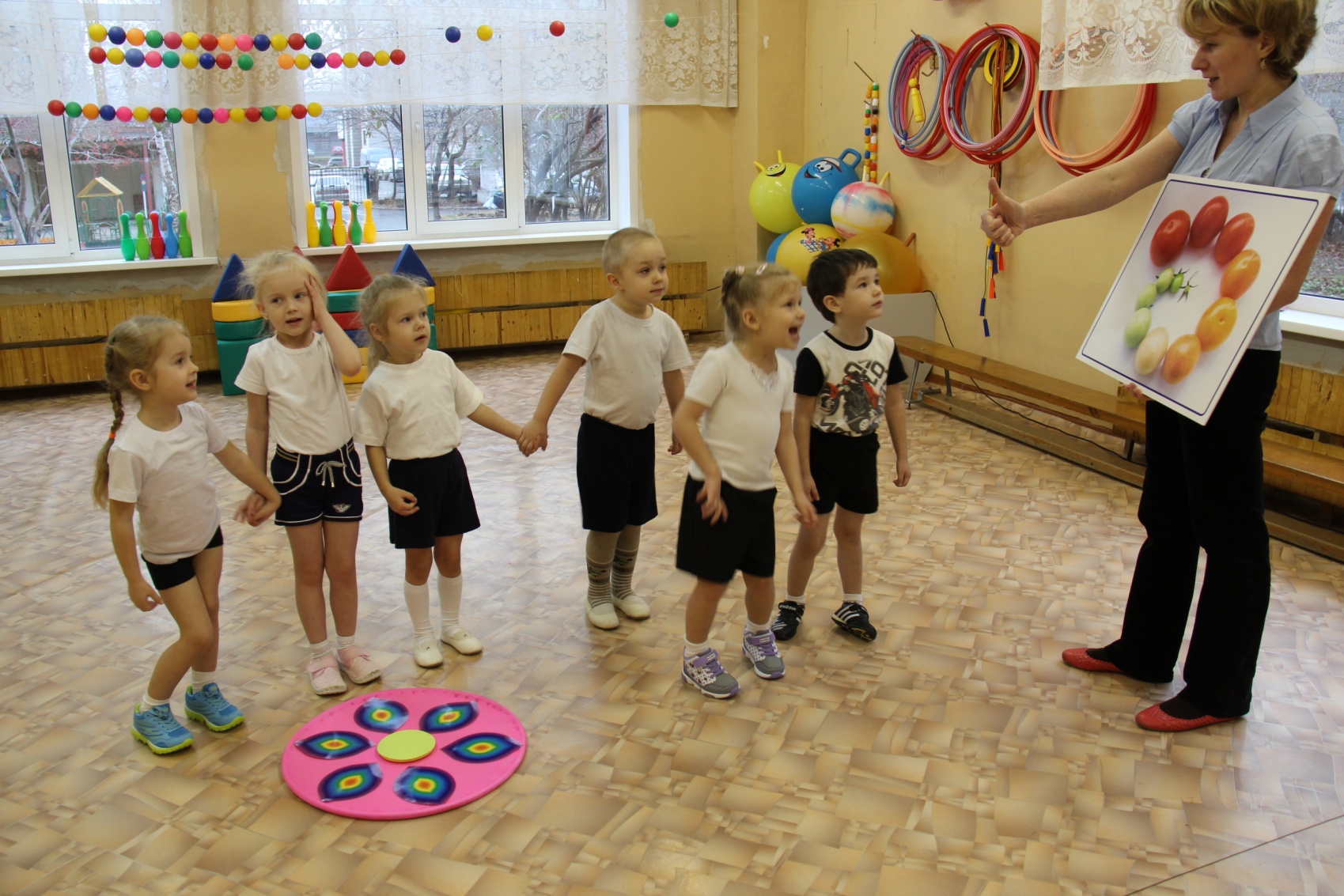 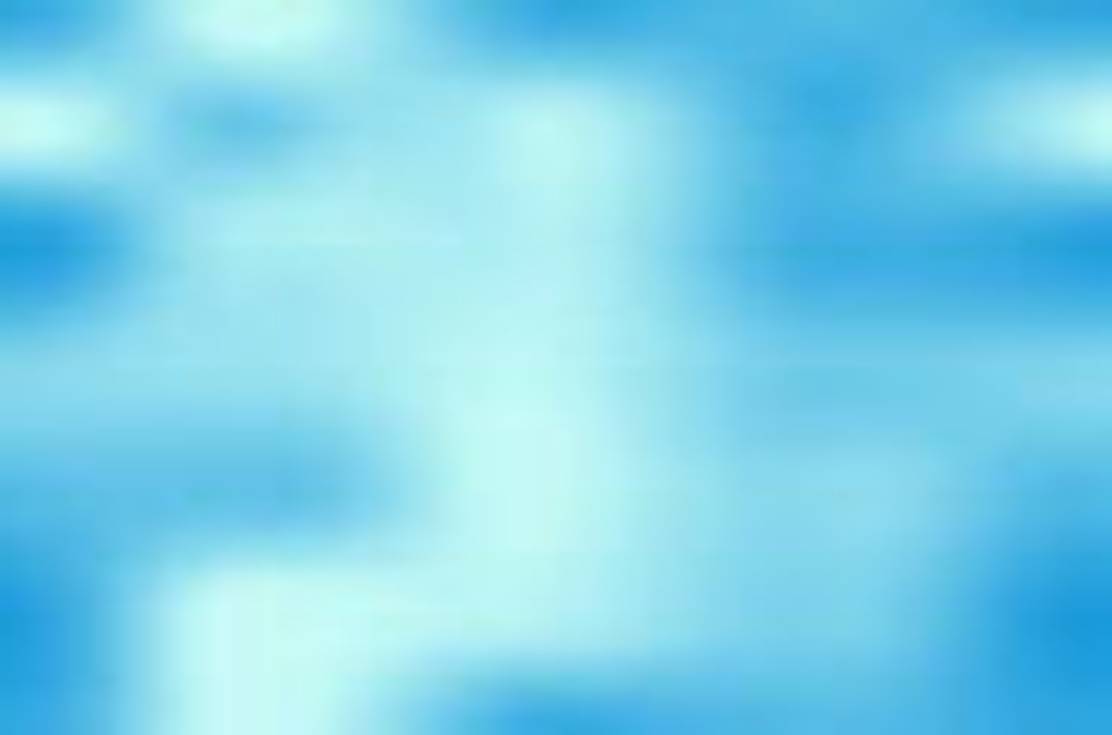 Ставя задачи внедрения комплекса ГТО, мы должны сознавать, что развитие физической культуры и спорта на каждом отдельном временном этапе определяется целями политического, экономического и социально-культурного развития государства и общества.
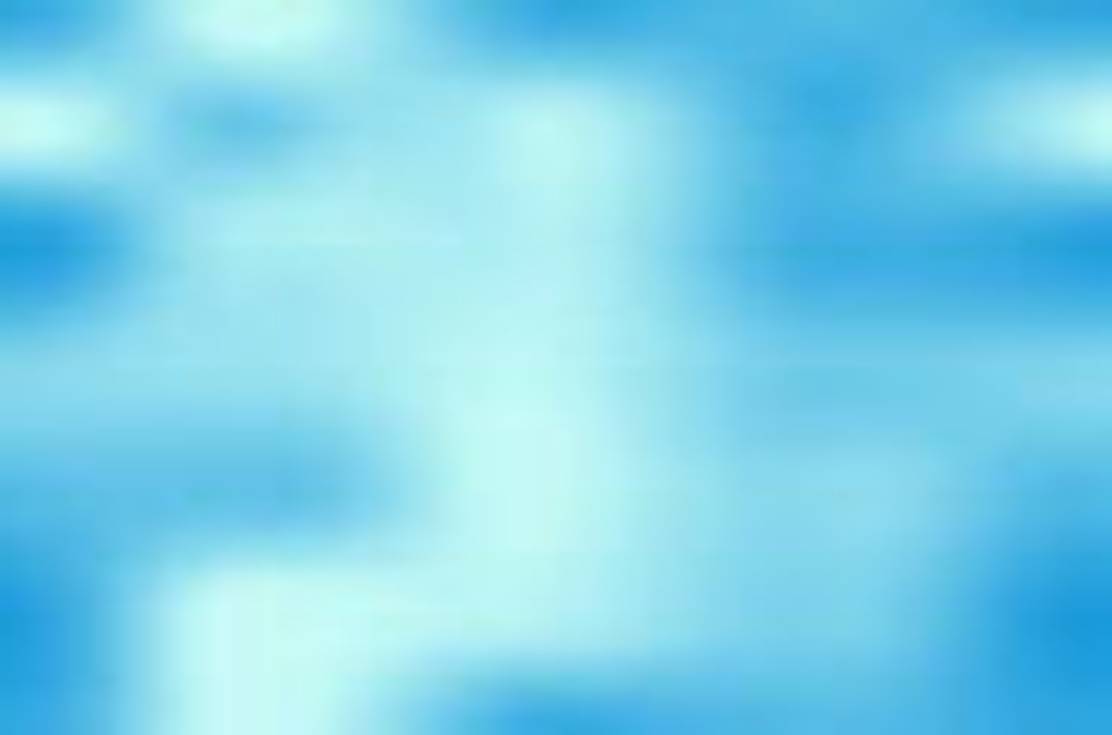 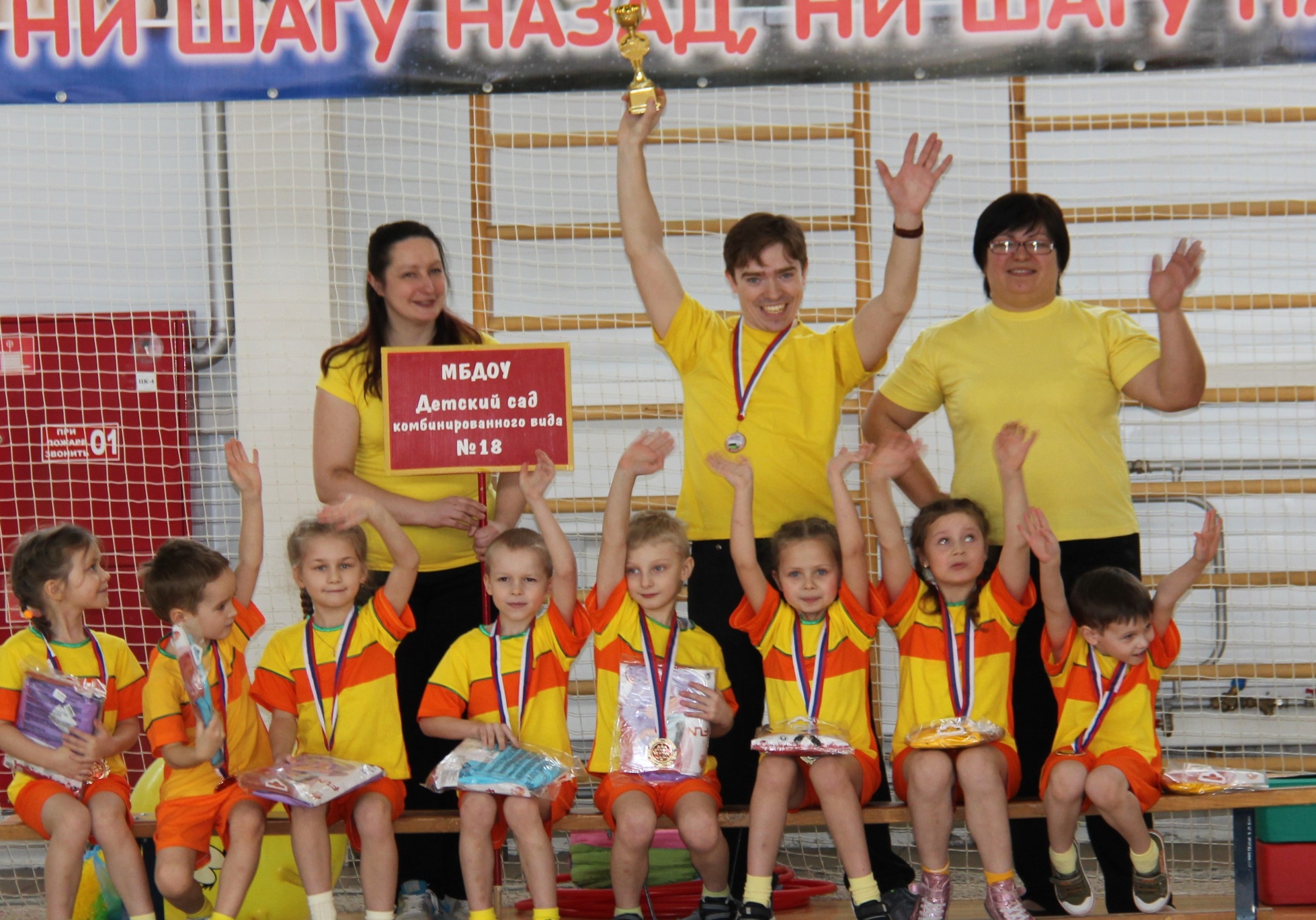 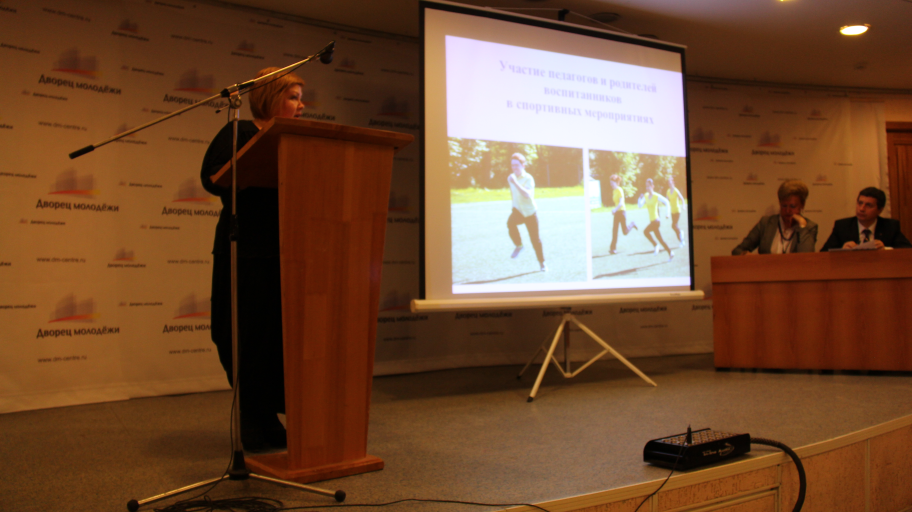 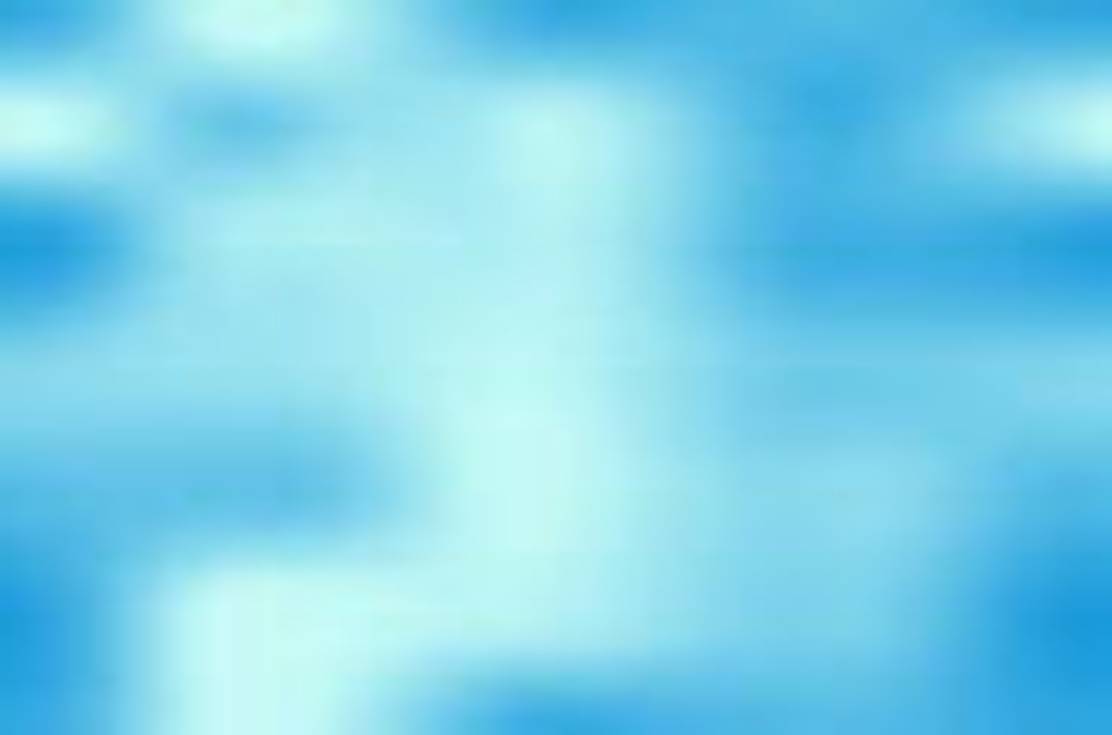 Опорный образ «Цветок спортивного мастерства» (ловкость, сила, быстрота, гибкость, выносливость)
Совместное участие в соревнованиях комплекса ГТО детей и взрослых
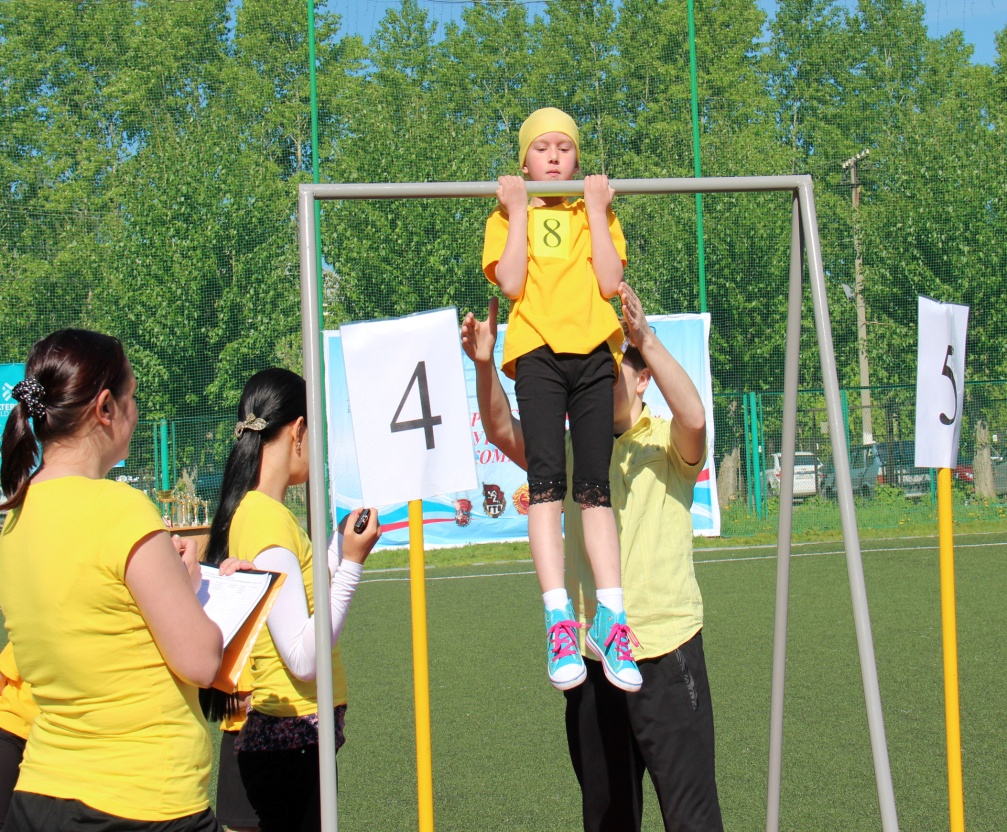 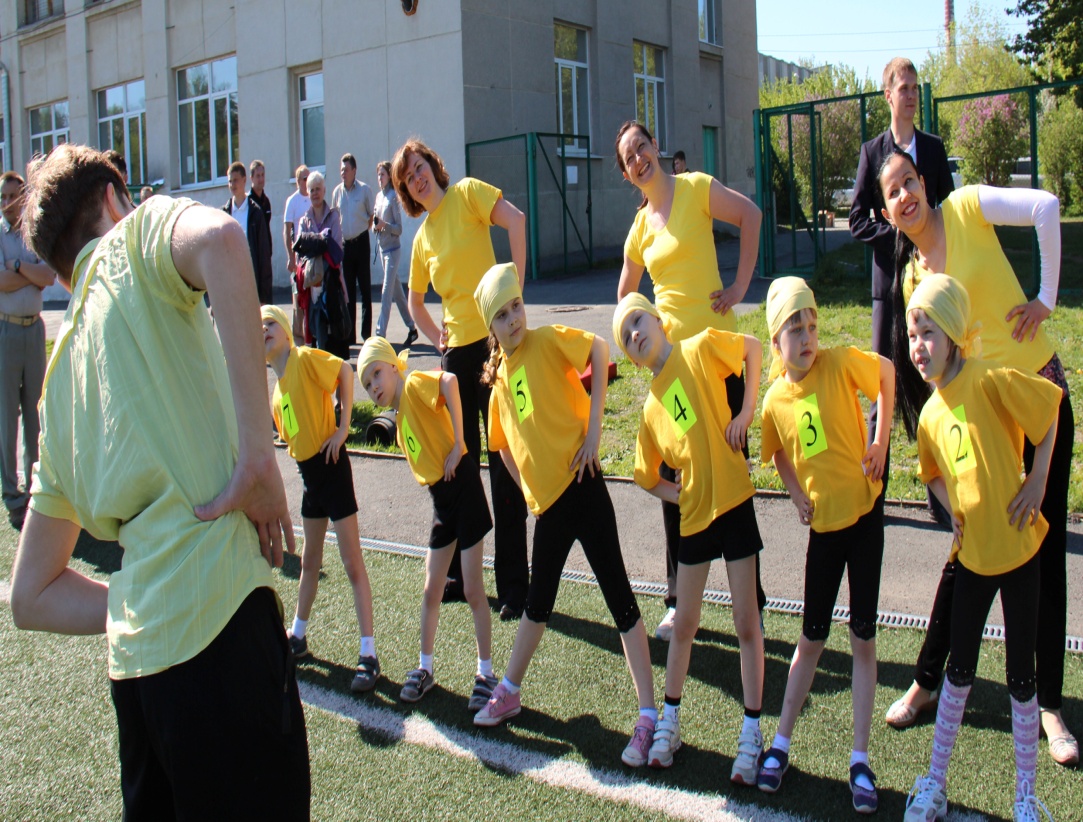 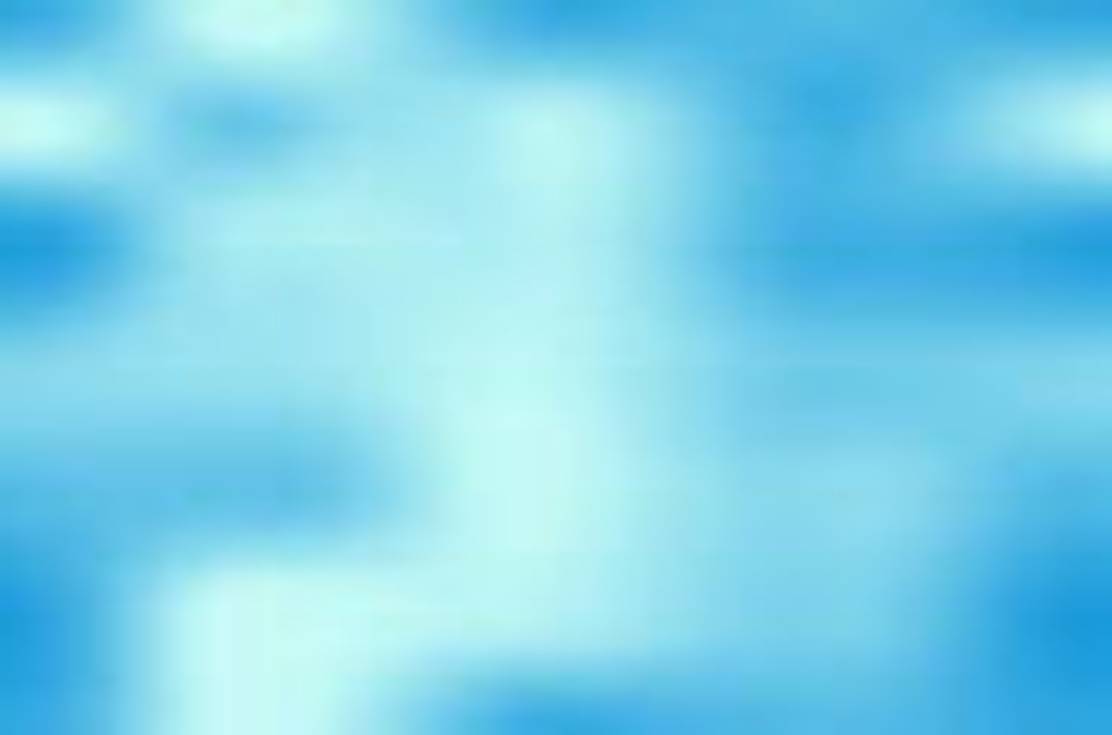 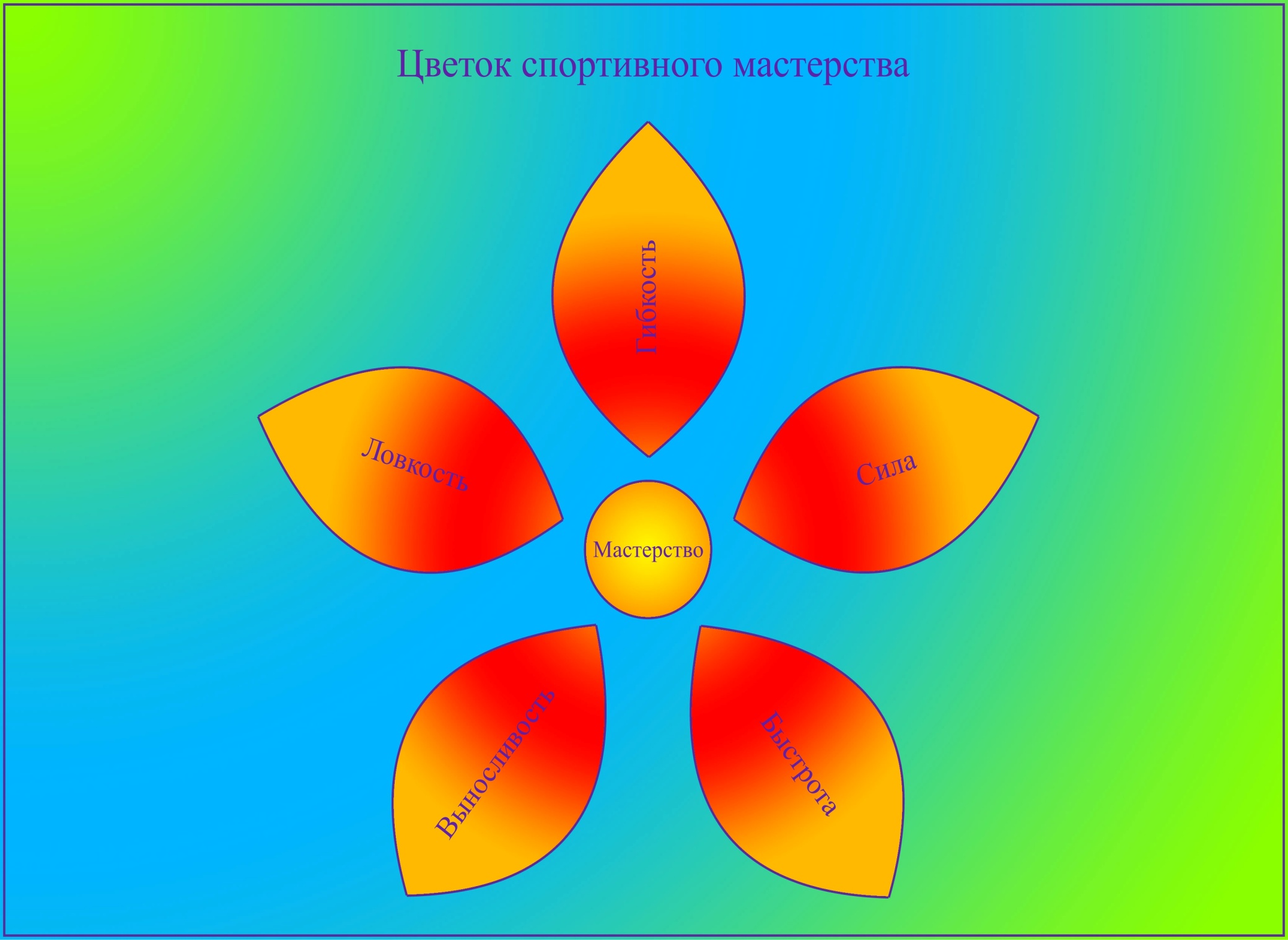 Участие педагогов и родителей воспитанников в спортивных мероприятиях
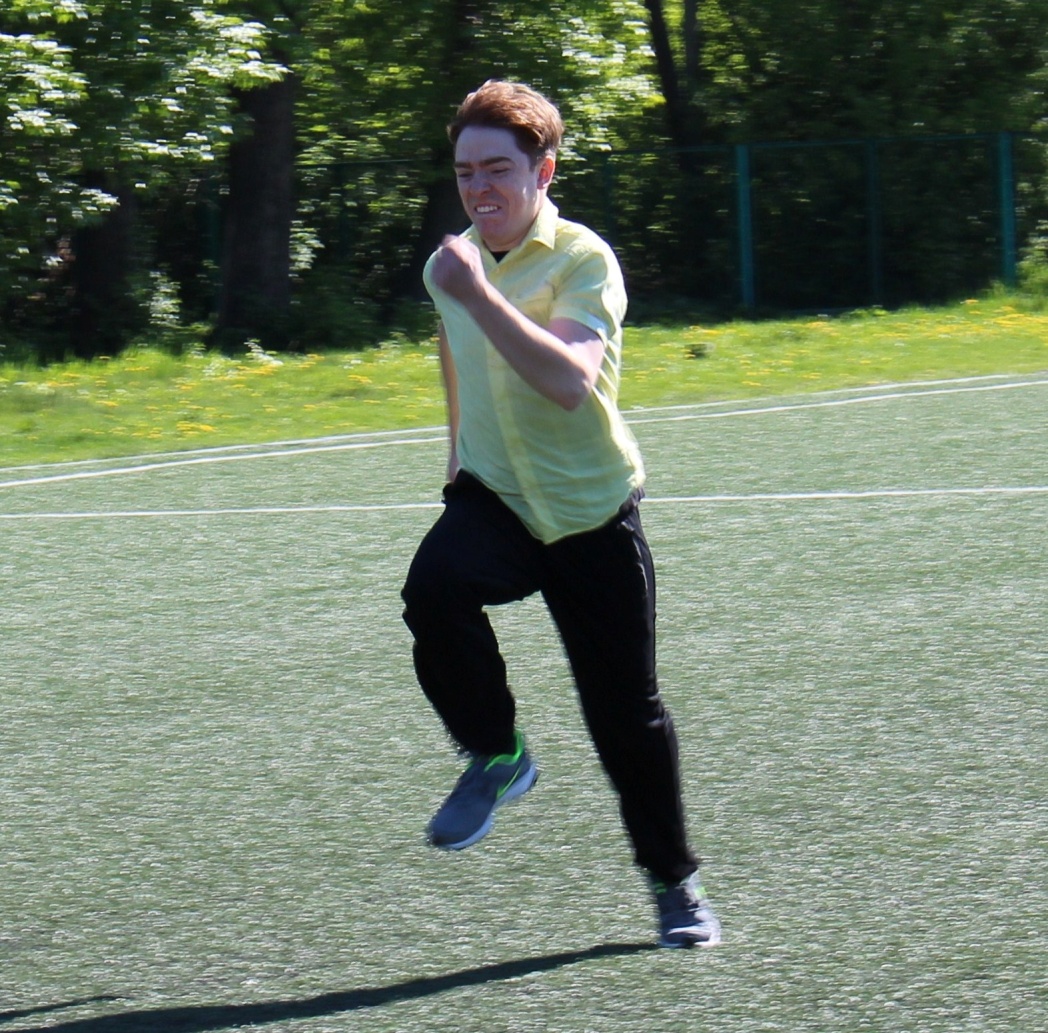 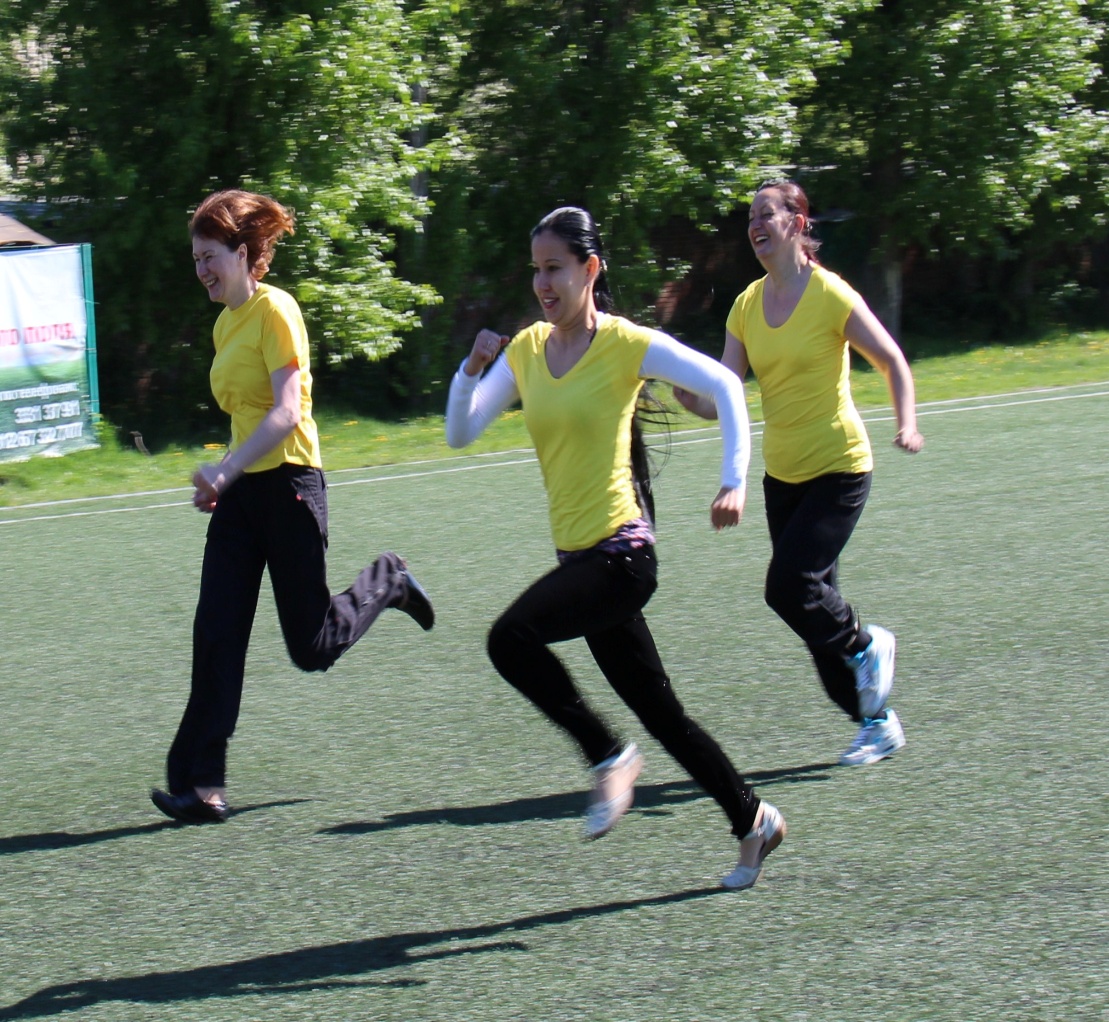 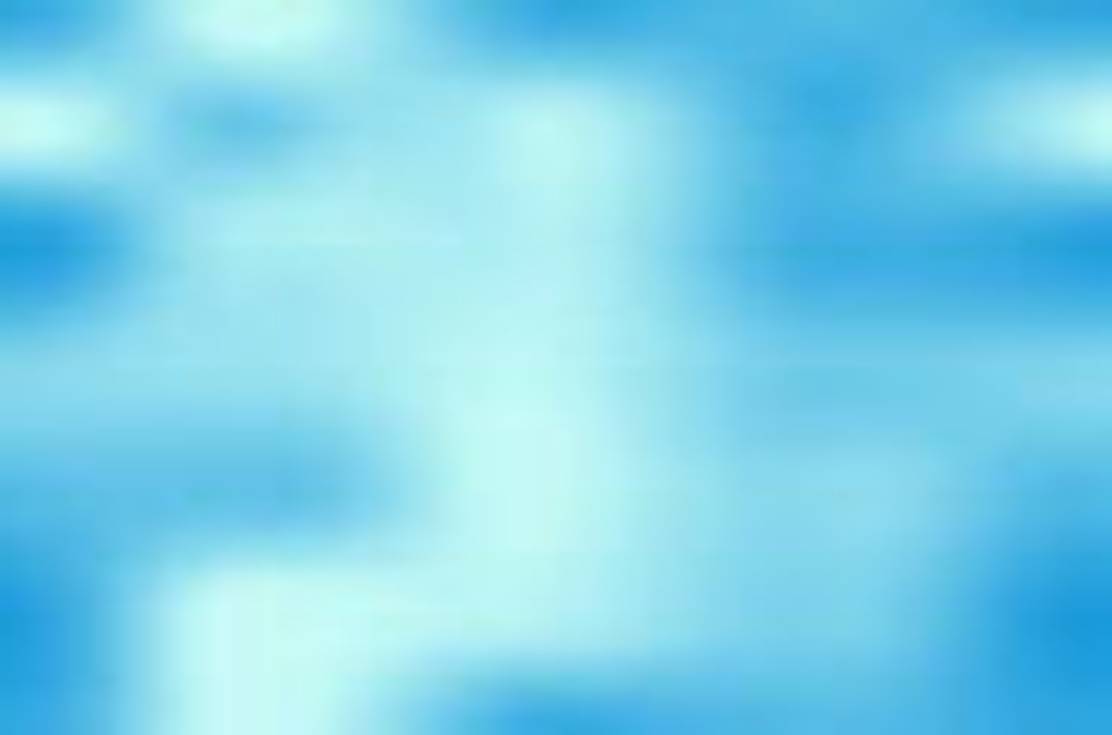 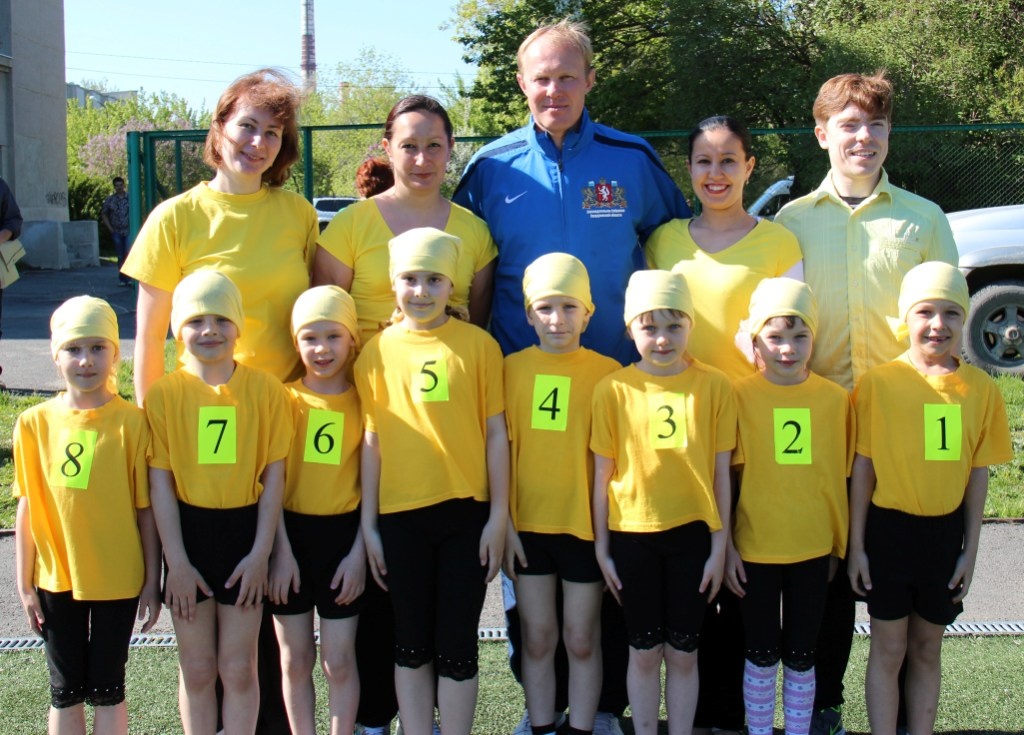 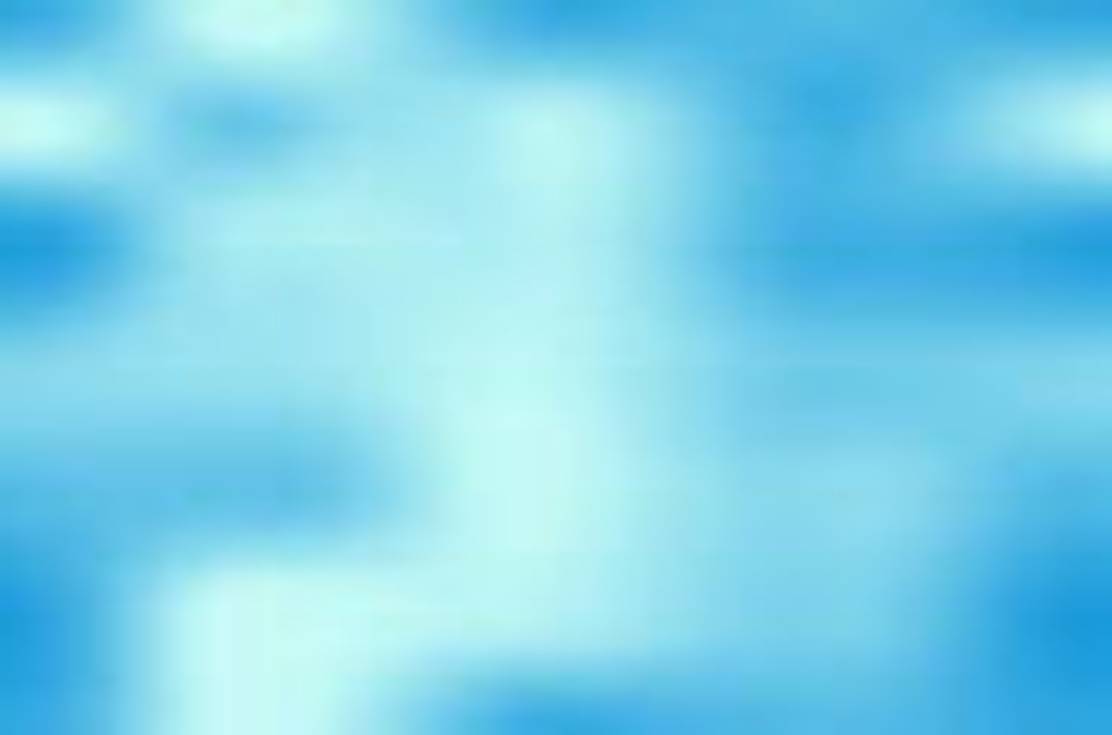 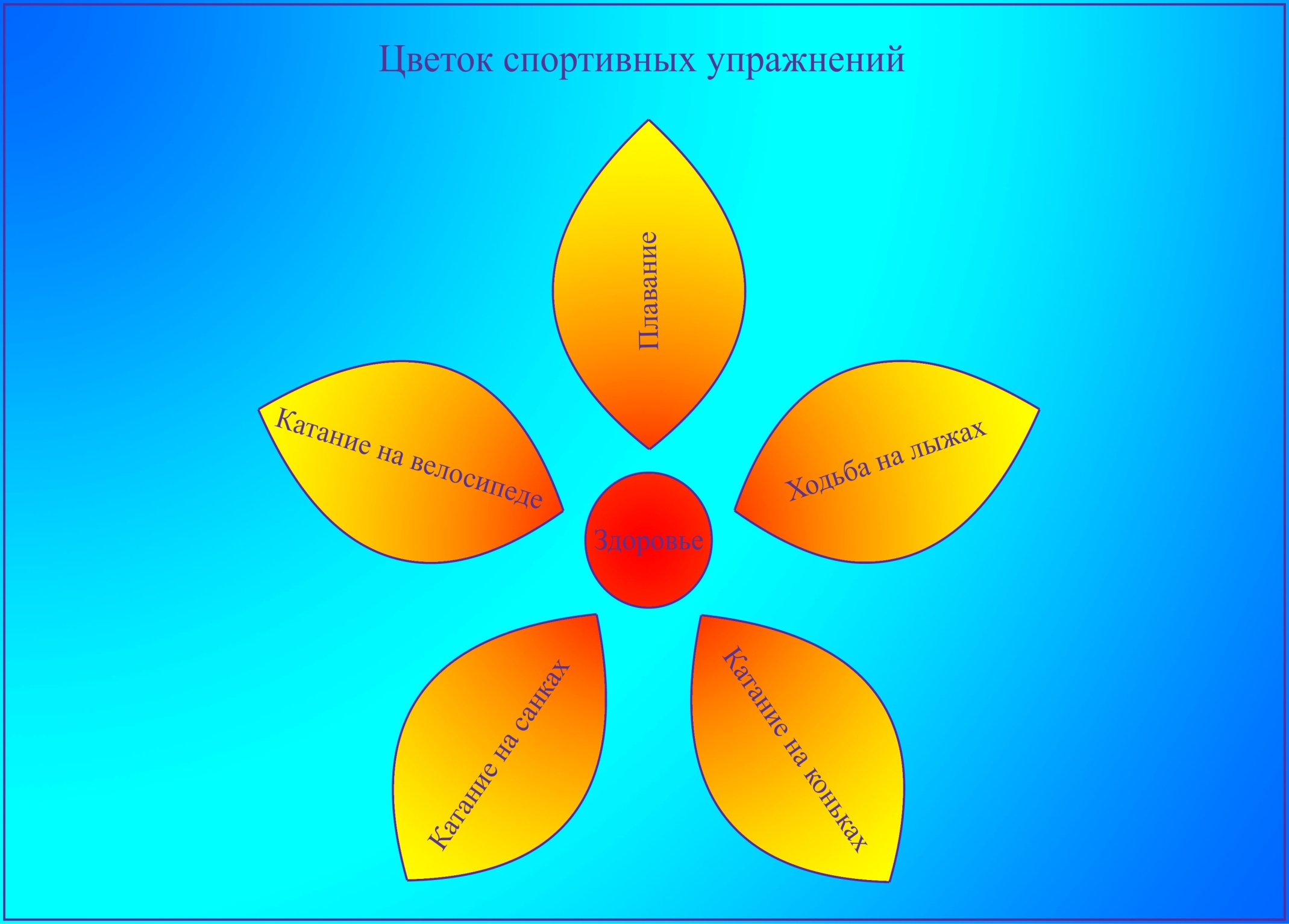 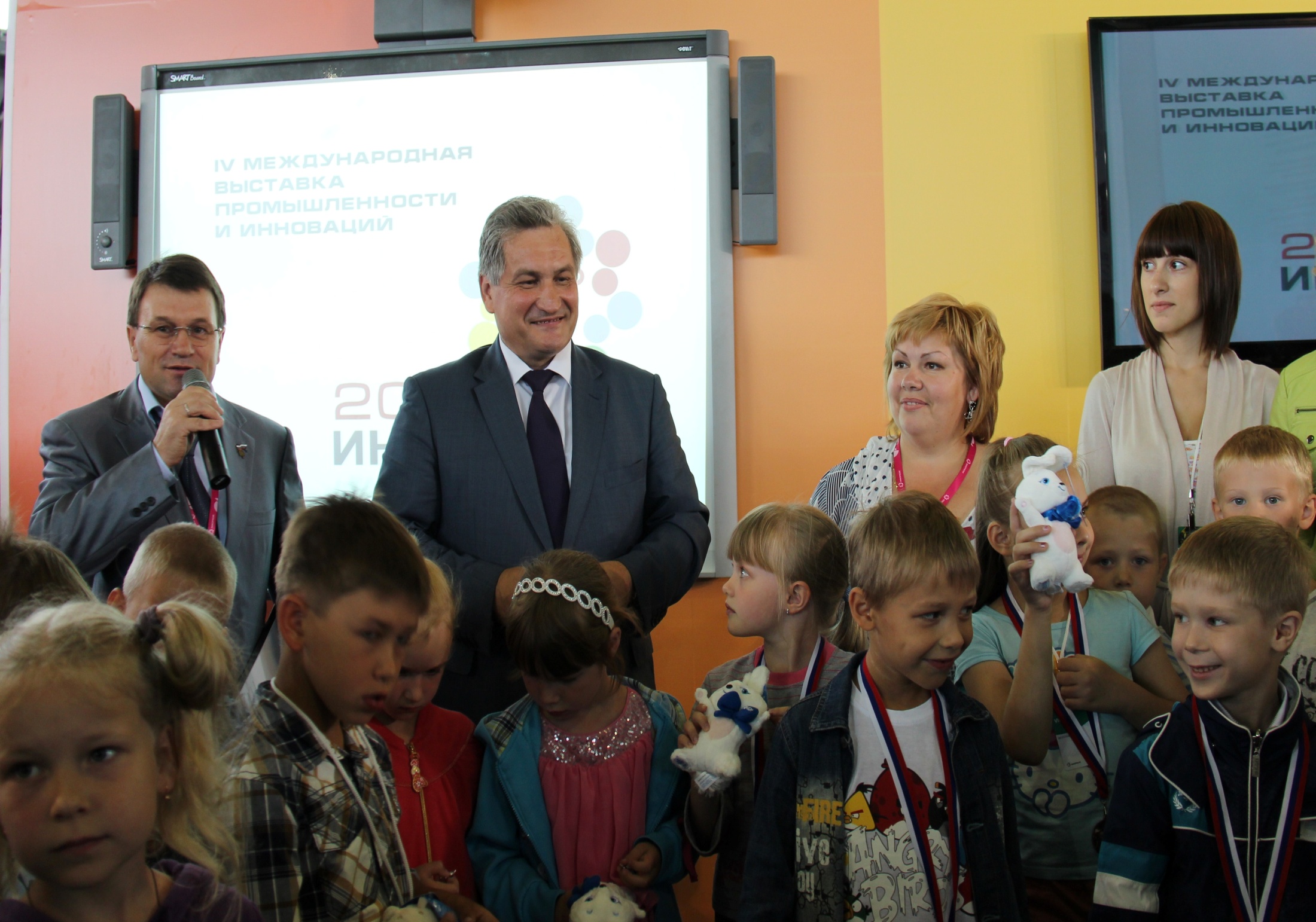 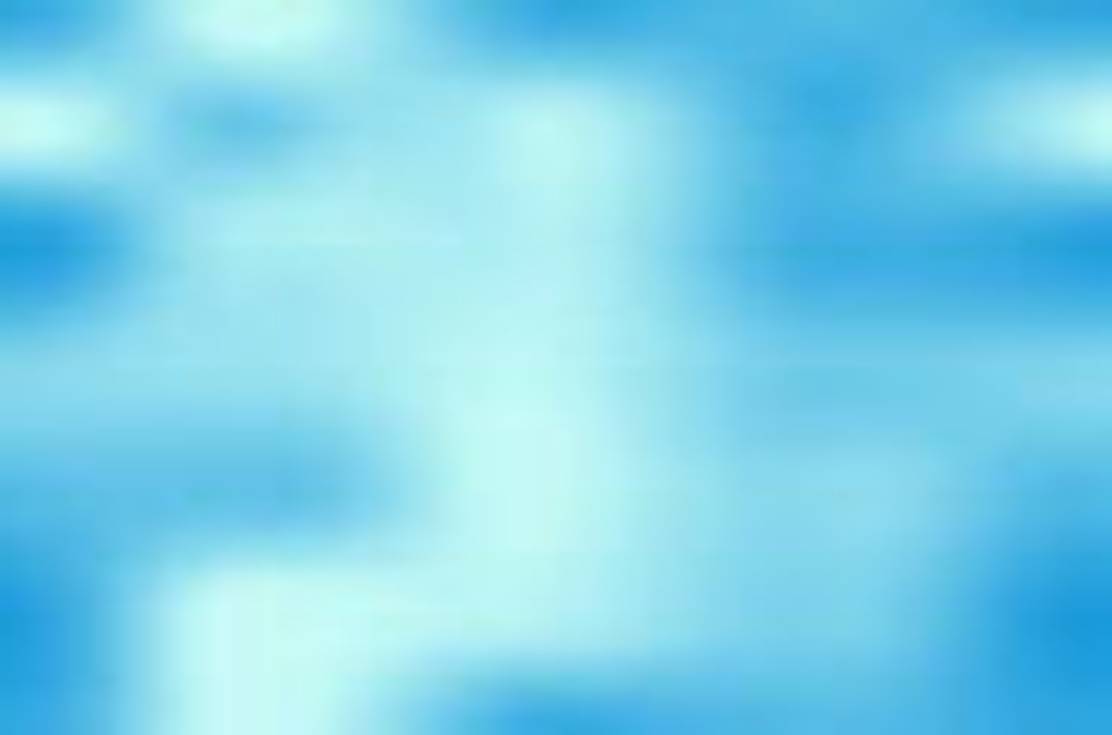 Участие во Всероссийской научно-практической конференции «Всероссийский физкультурно-спортивный комплекс – история, развитие, перспективы»
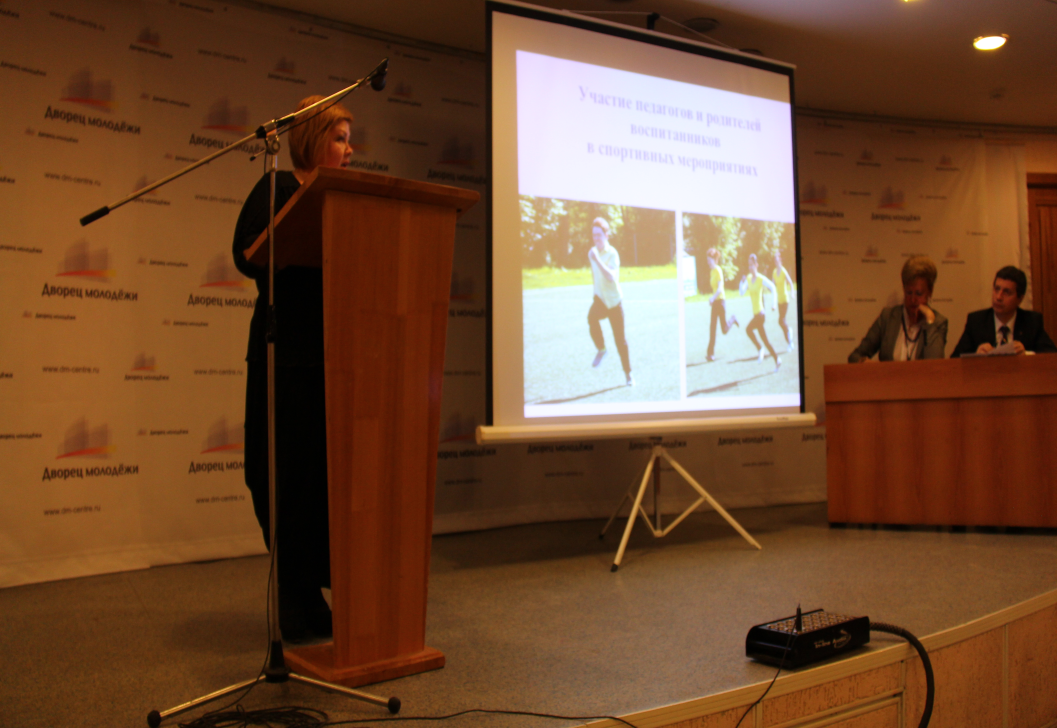 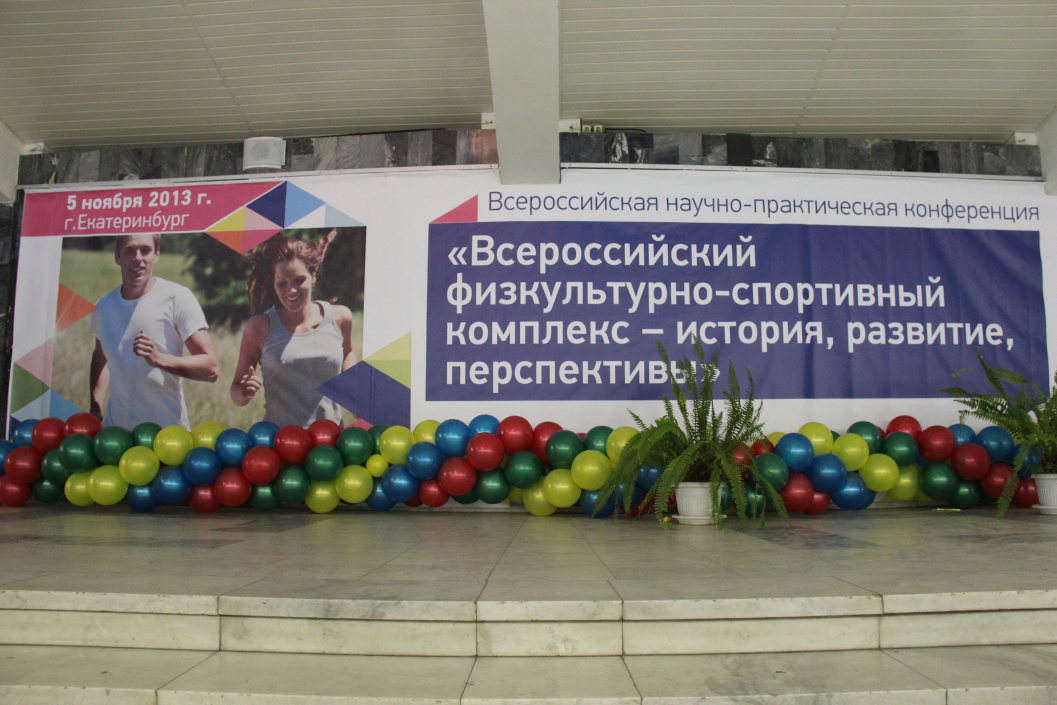 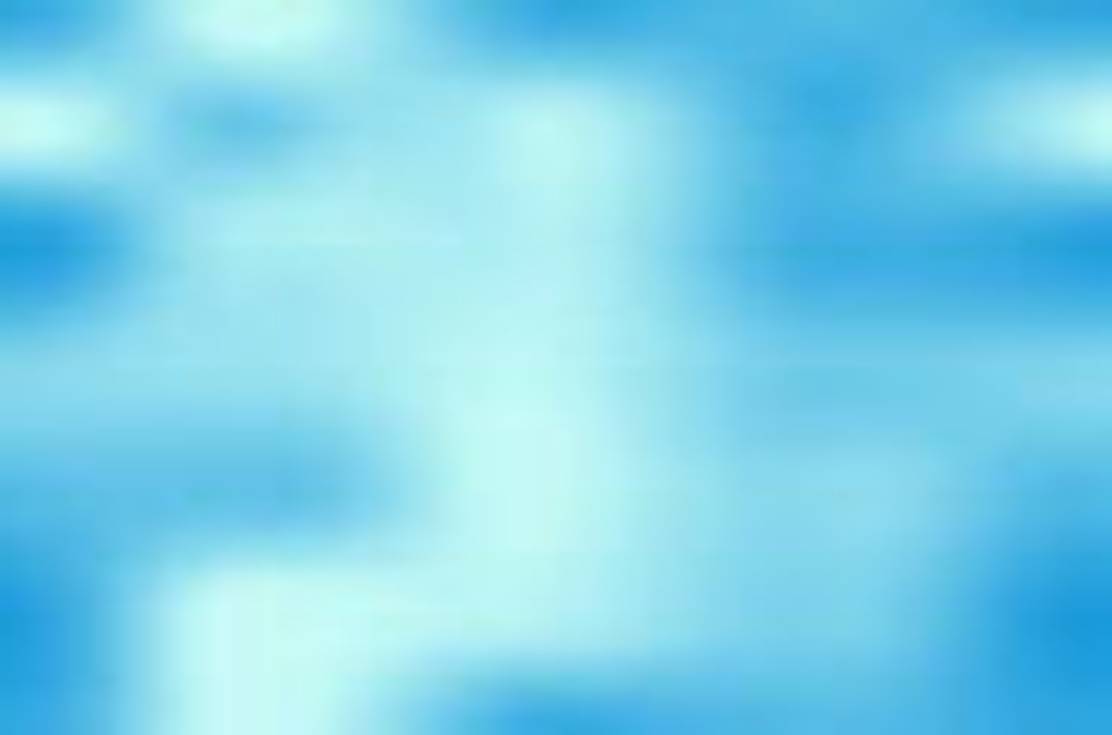 Малые Олимпийские игры 2014
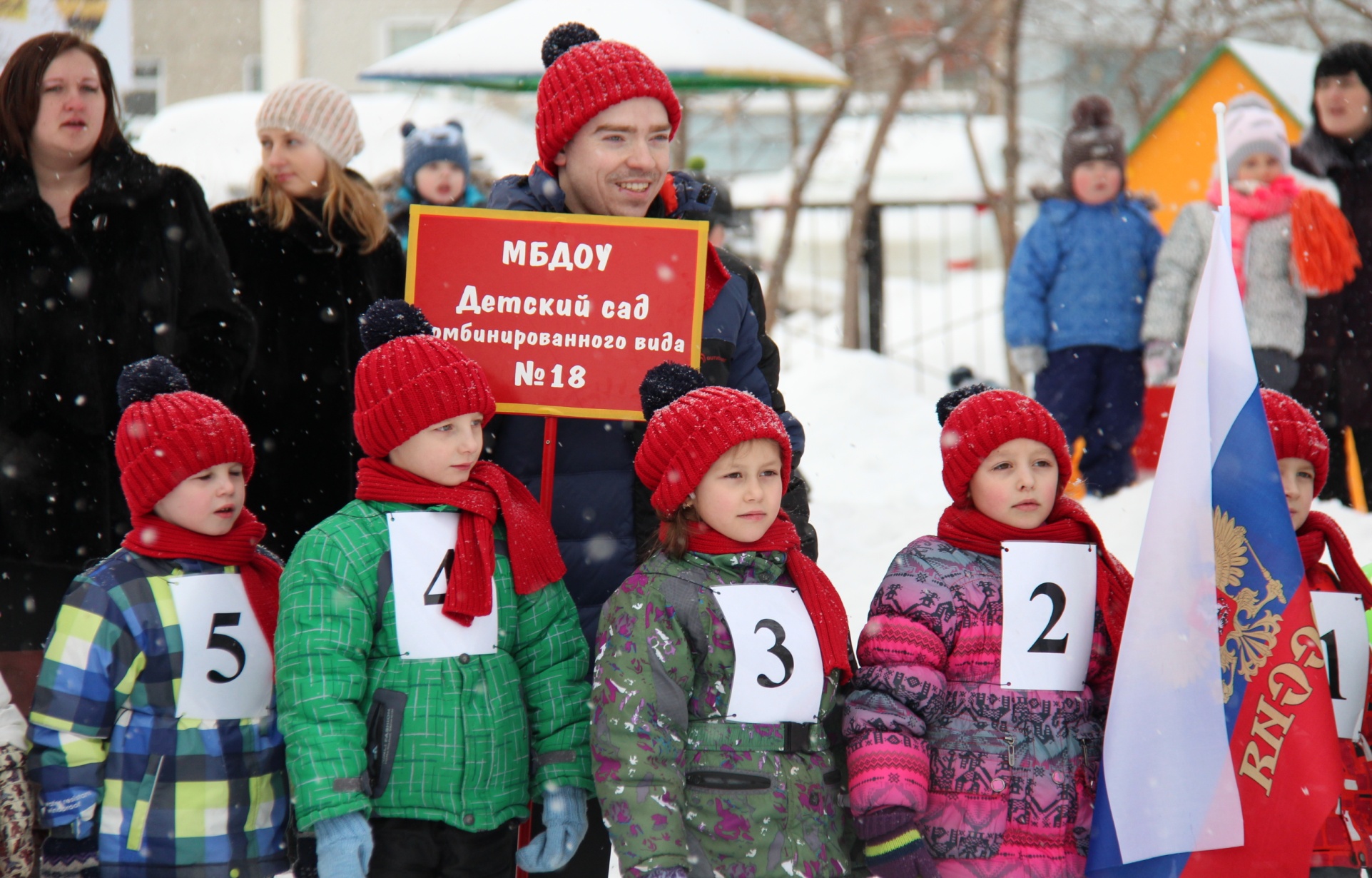 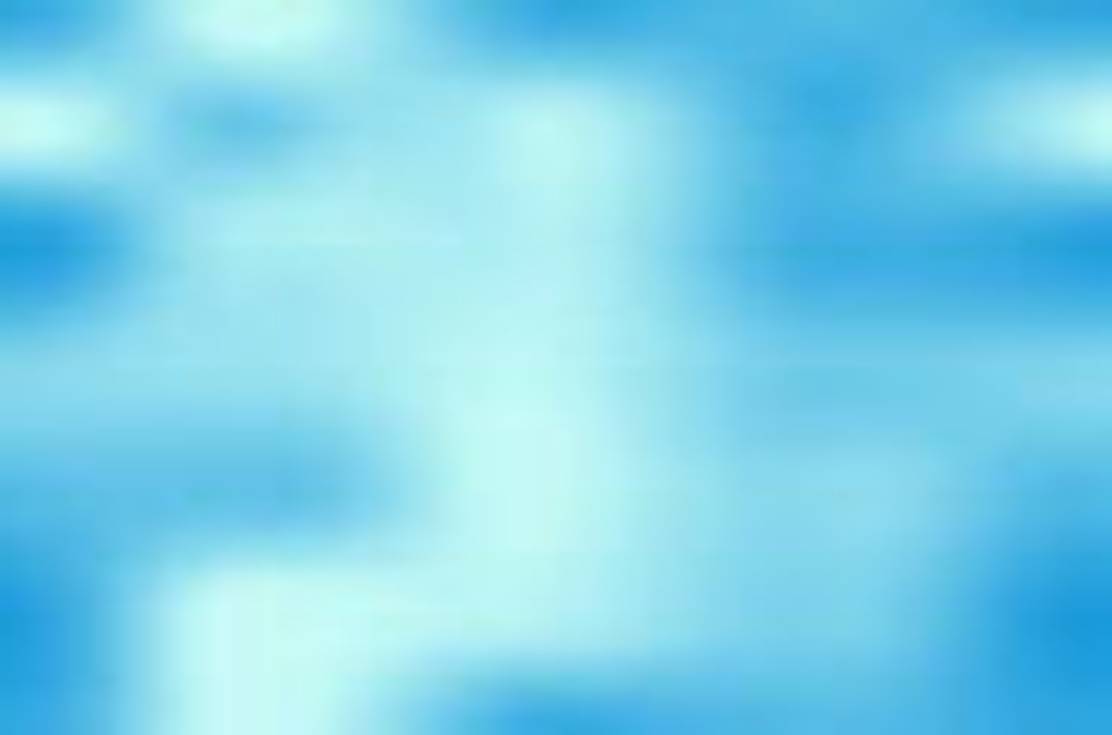 Качественный показатель сдачи норм комплекса ГТО
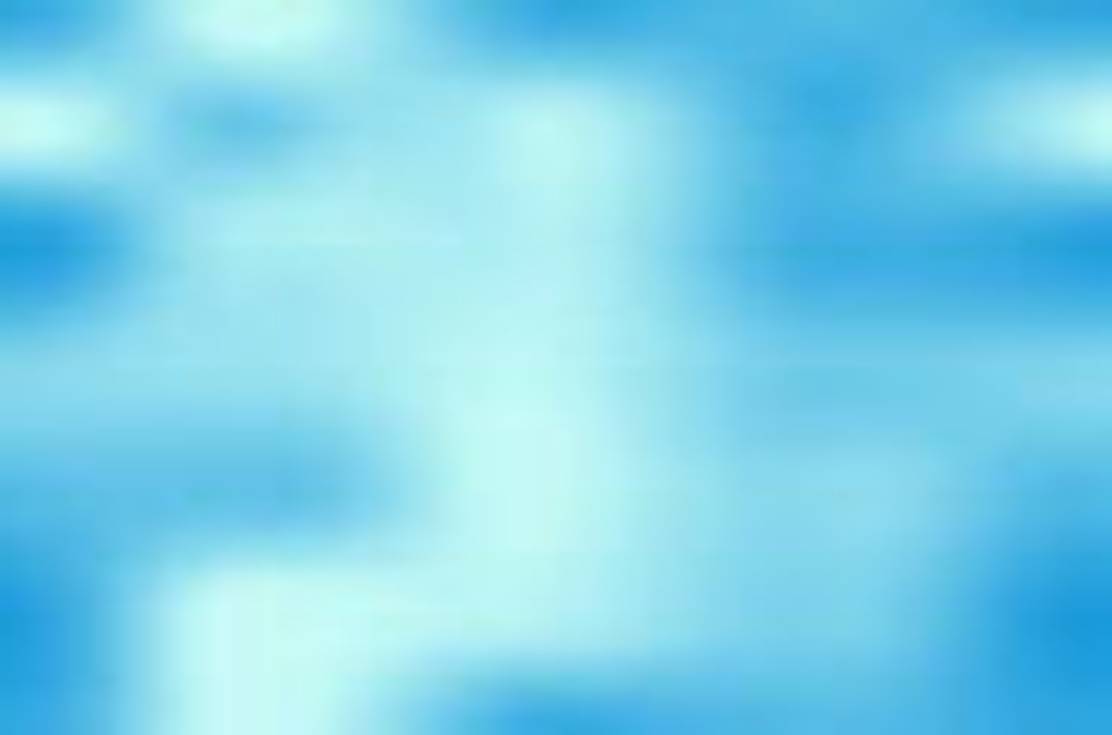 - посещаемость детей выросла на 14%;- общая заболеваемость детей снизилась на 18%;  - дети стали с большим интересом и желанием участвовать в соревновательных мероприятиях;- дети стали активней проявлять инициативу и самостоятельность в выборе игр и упражнений на занятиях по физической культуре;- дети стали более дружными, проявляют отзывчивость, интерес, внимание и заботу к ближним и оказывают помощь и поддержку сверстникам в процессе выполнения упражнений на выносливость, смекалку
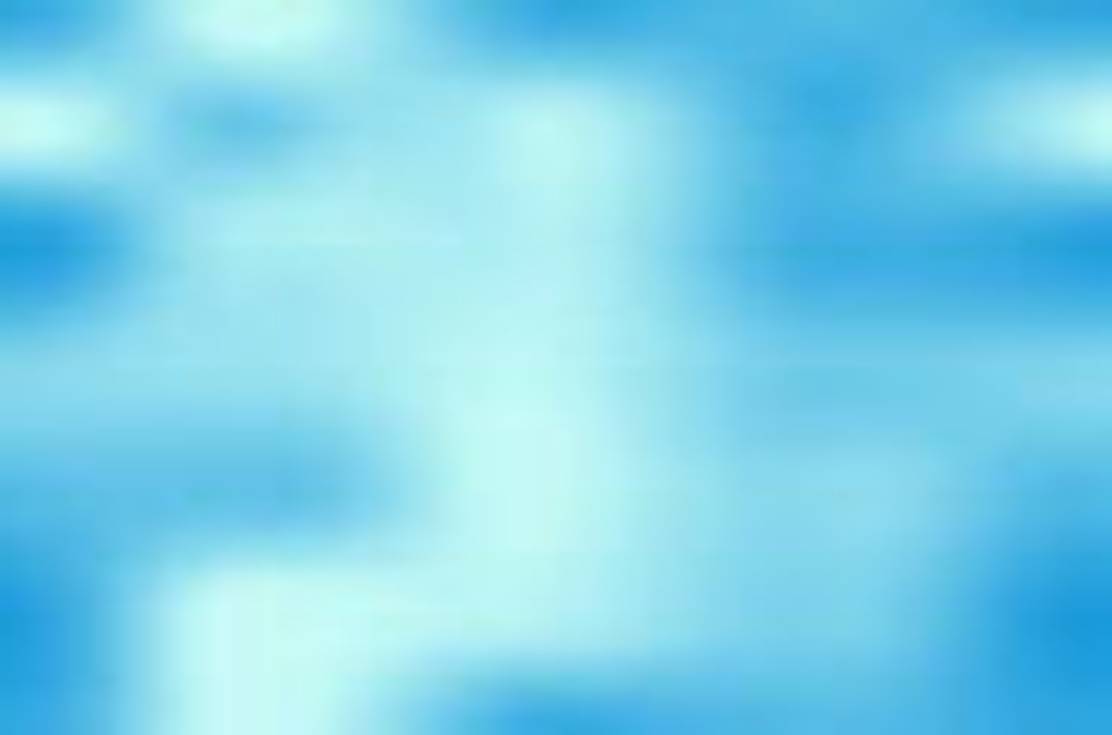 Николай Валуев, чемпион мира по версии Всемирной боксерской ассоциации WBA:
«Детские сады должны стать фундаментом, на котором мы будем приобщать детей к здоровому образу жизни и спорту. Свои первые значки ГТО ребята должны получать именно в дошкольных образовательных учреждениях. Для «ясельной группы» ГТО достаточно придумать «Веселые старты». 
     В них не должно быть проигравших. 
     Дети — подражатели. Если один ребенок получит значок, то остальные также захотят его получить.
     И мы должны помогать им достичь желаемой цели.»
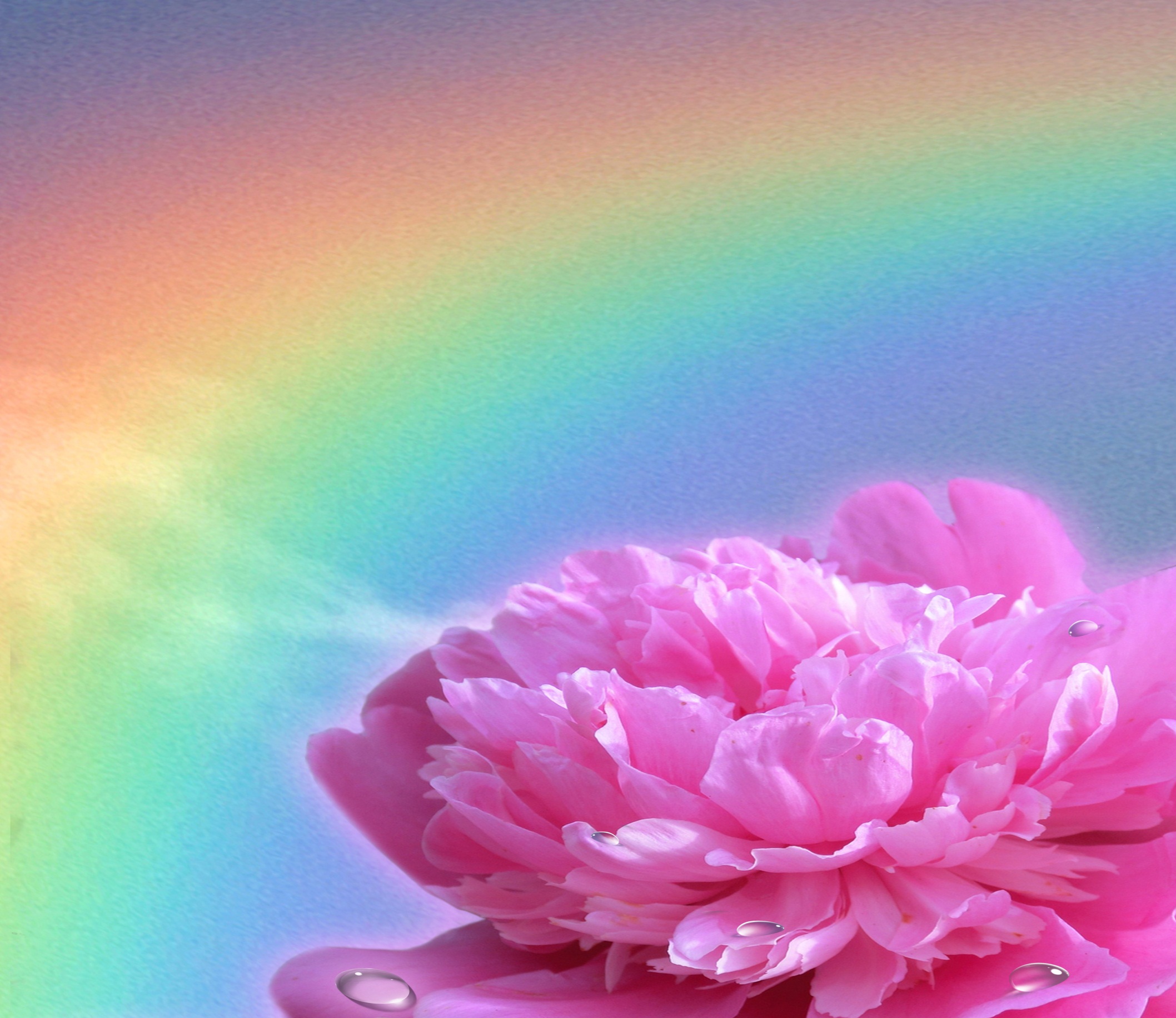 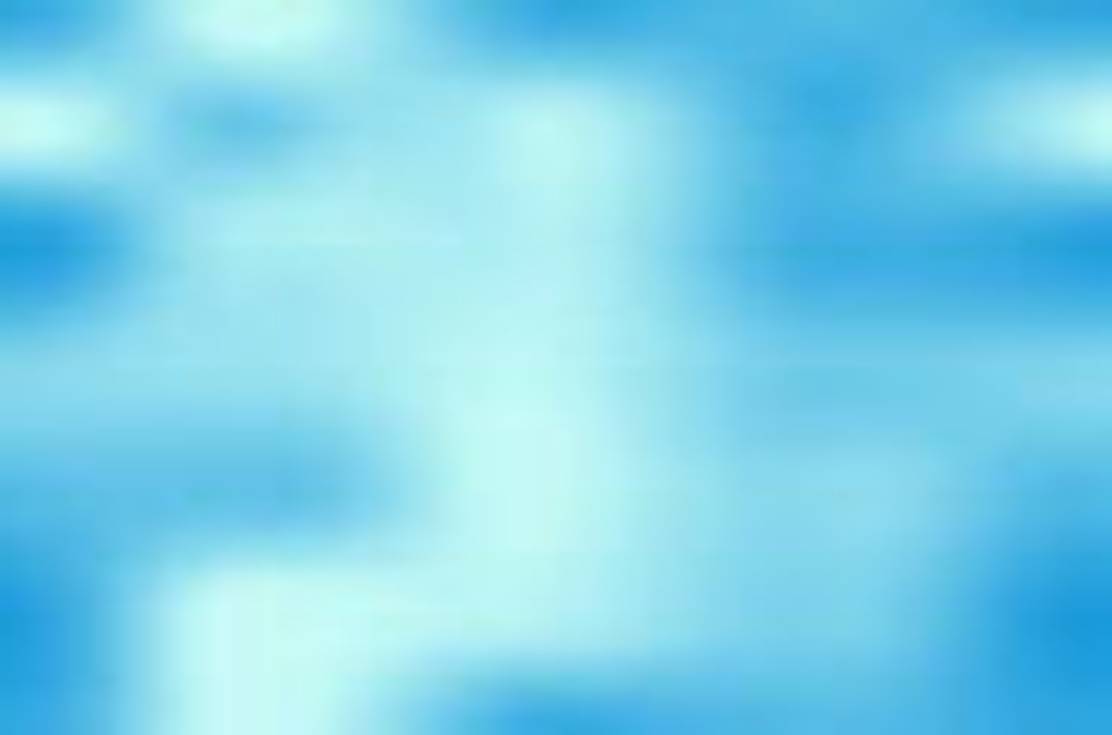 Благодарим за внимание!